From Specification to Implementation: Assume-Guarantee Contracts for Synthetic Biology
Ayush Pandey1, Inigo Incer1,2, Alberto Sangiovanni Vincentelli2, Richard M Murray1,
1California Institute of Technology and 2University of California, Berkeley
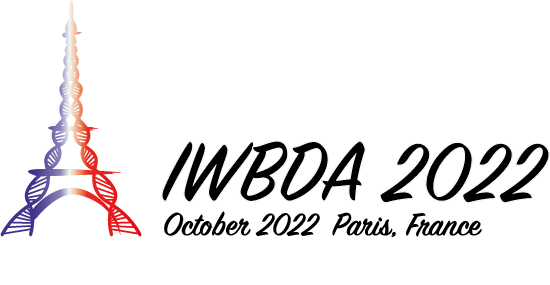 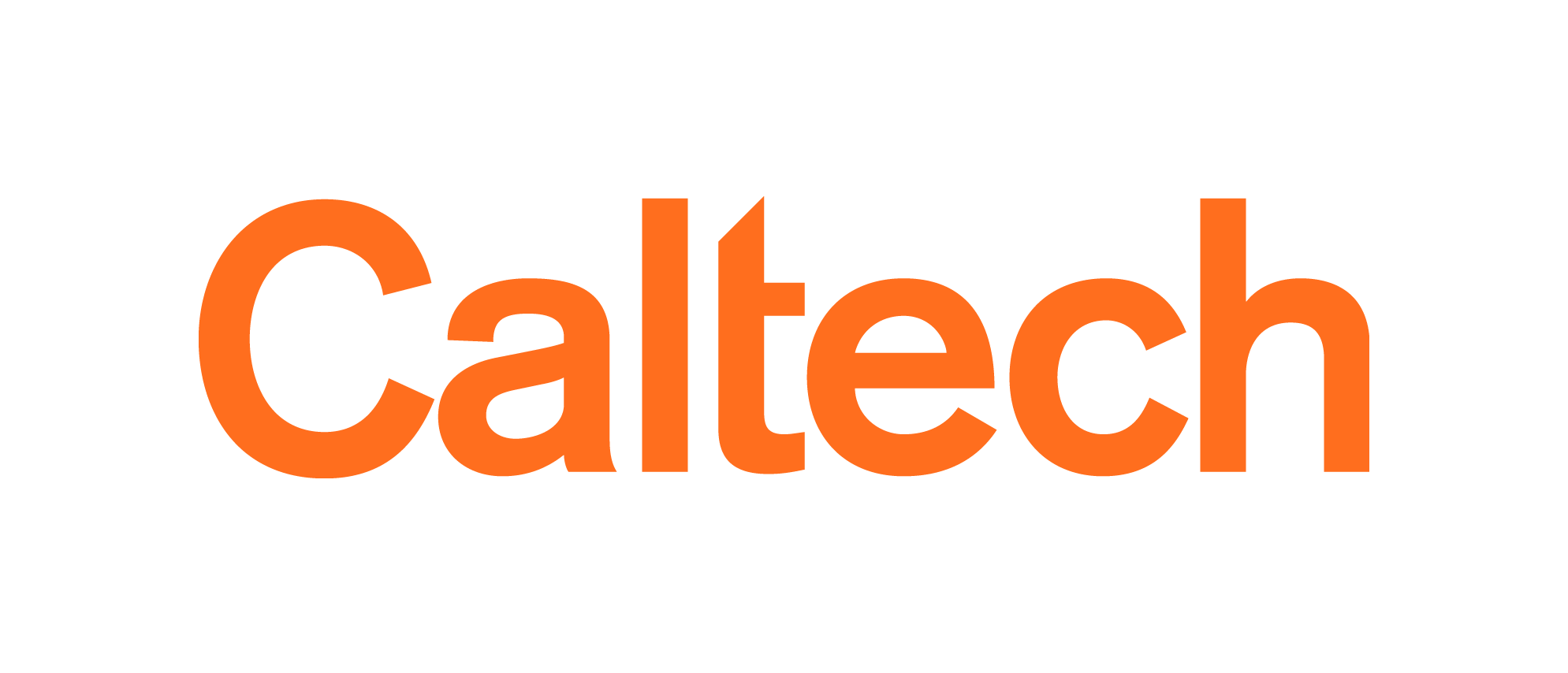 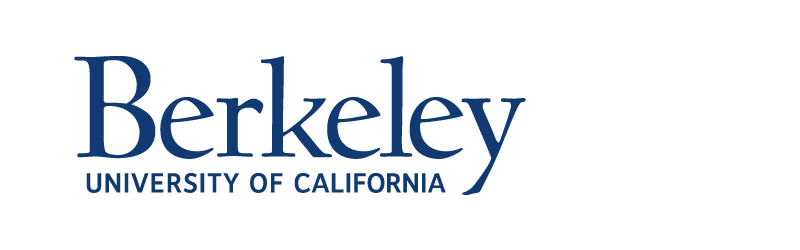 Engineering design
Vast library of well-characterized parts
Formal design frameworks
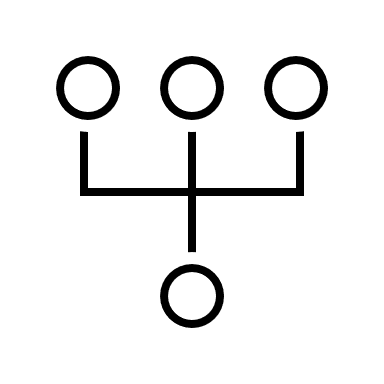 Biological context is largely unknown whereas mechanical/electrical context can be quantified when characterizing each part.
Design frameworks that consider compositionality, context effects, and that can be used to synthesize system designs.
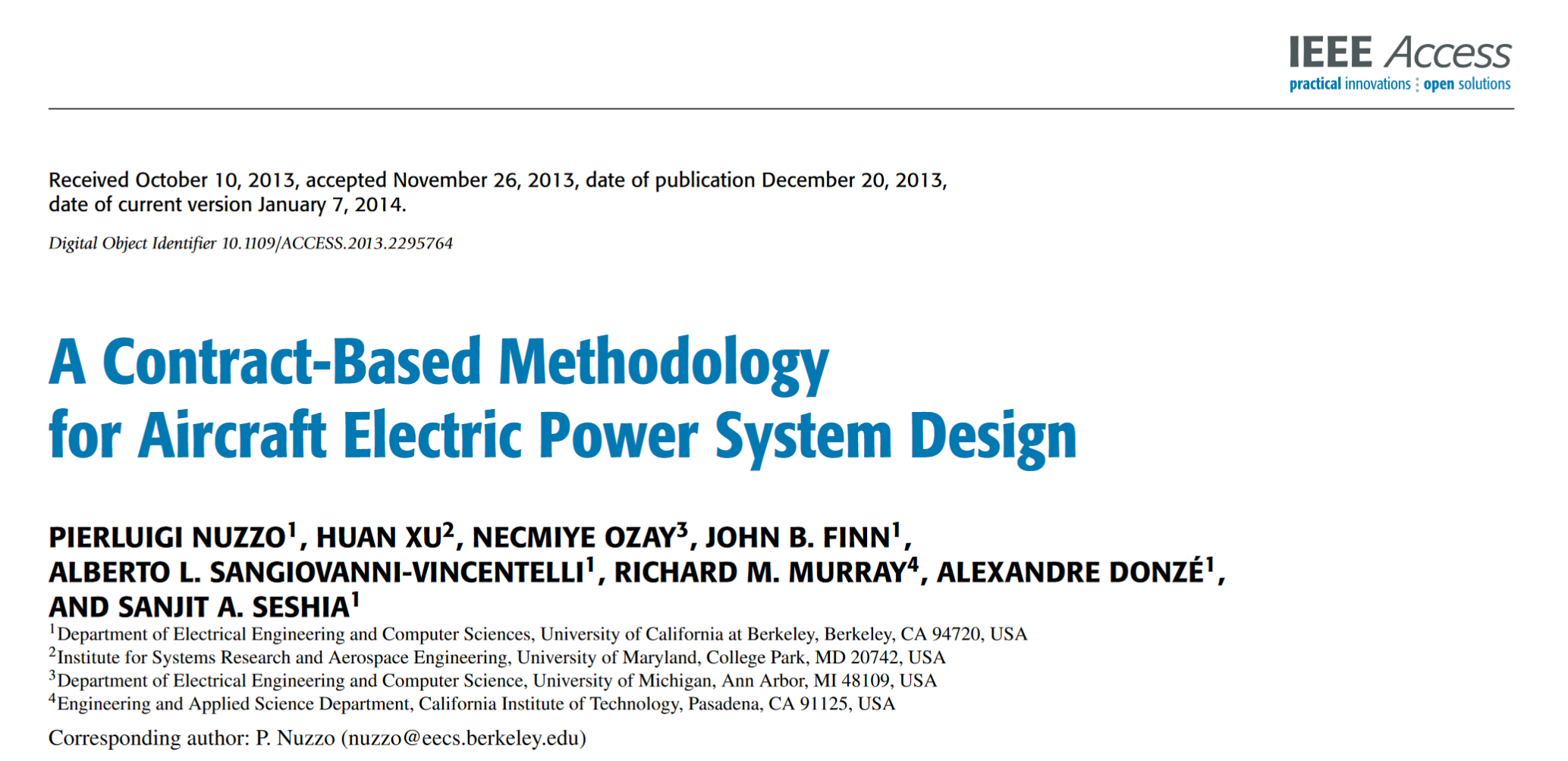 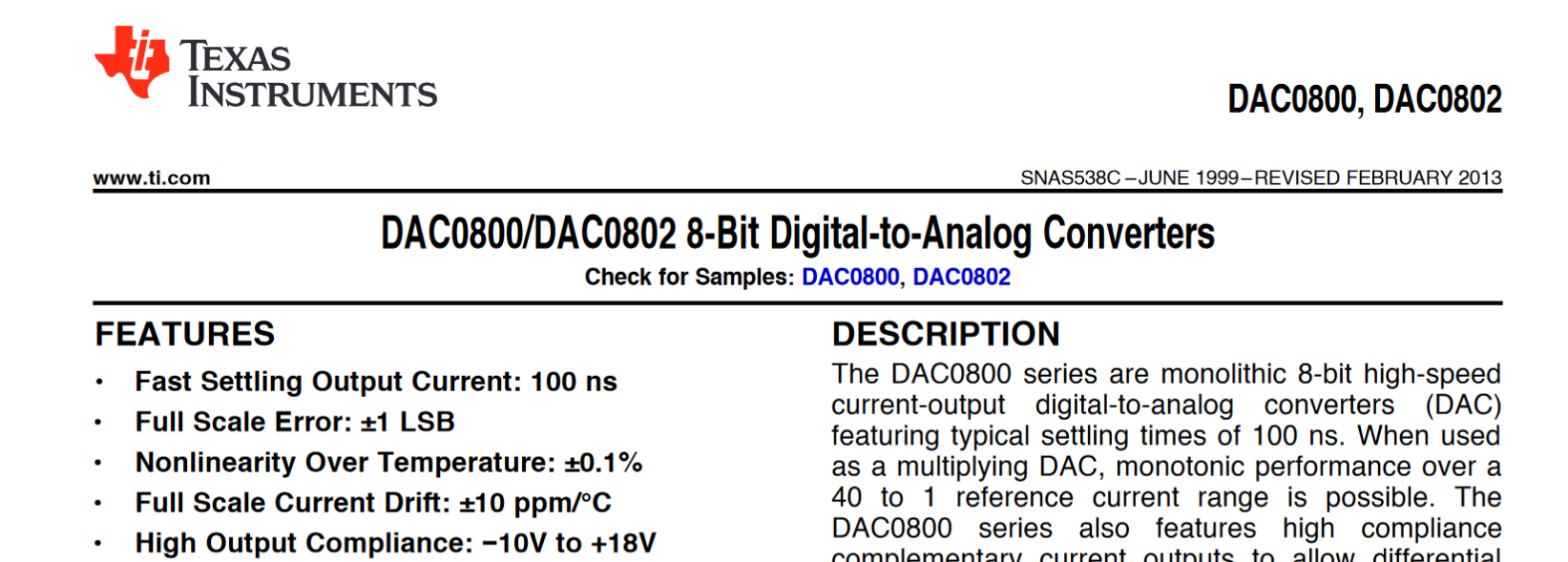 2/28/2023
2
Ayush Pandey, California Institute of Technology
Key ideas towards formal design of bio-circuits
Decoupling the details of a system model and its implementations from its specifications.

A framework that integrates system components agnostic of their implementation choices.

A design tool that proposes new experiments on characterization of components.
2/28/2023
Ayush Pandey, PhD Candidate,
California Institute of Technology
3
From English language specifications to mathematical formalism
Common synthetic biology specifications: Fold-change, Timing, Logic implications.
2/28/2023
2/28/2023
Ayush Pandey, PhD Candidate,
California Institute of Technology
4
Contract-based design
Problem 1: Verification
Verify whether the given specifications of the subsystems satisfy the desired top-level system specification.
Biological mechanism models
First-order models
Subsystem spec implementation
Subsystem model implementation
Assume-Guarantee Contracts
Phenomenological subsystem models
First-order subsystem models
Subsystem Specifications
Contract
composition
Model composition
Model composition
System spec implementation
System model implementation
System specification
First-order system model
Phenomenological system model
2/28/2023
Ayush Pandey, PhD Candidate,
California Institute of Technology
5
Contract-based design
Problem 1: Verification
Problem 2: Synthesis
Verify whether the given specifications of the subsystems satisfy the desired top-level system specification.
Synthesize the specifications of a missing subsystem that completes the existing library of parts such that the top-level system specification can be met.
Assume-Guarantee Contracts
First-order model
Biological mechanism model
Top-level and available subsystem specifications
Contract
synthesis
Synthesized spec implementation
Synthesized subsystem model implementation
Synthesized subsystem contract
First-order synthesized model
Phenomenological synthesis
2/28/2023
Ayush Pandey, PhD Candidate,
California Institute of Technology
6
A toy example: AND gate and its top-level specification
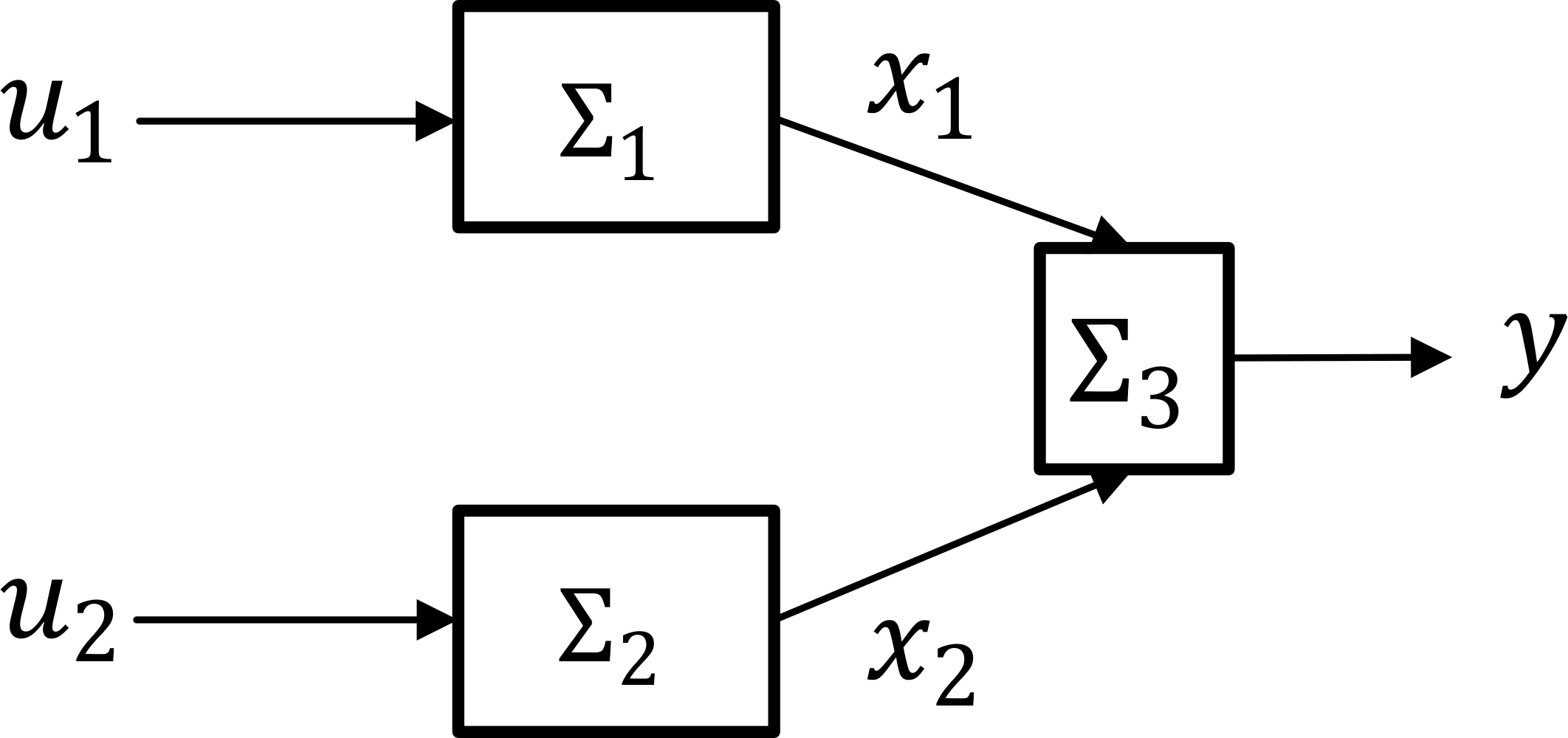 Static specifications
Dynamic specifications
2/28/2023
2/28/2023
Ayush Pandey, PhD Candidate,
California Institute of Technology
7
Formal system design: VerificationGiven specifications of - the top-level system and - all subsystemsverify whether the composition of subsystems satisfies the top-level specification
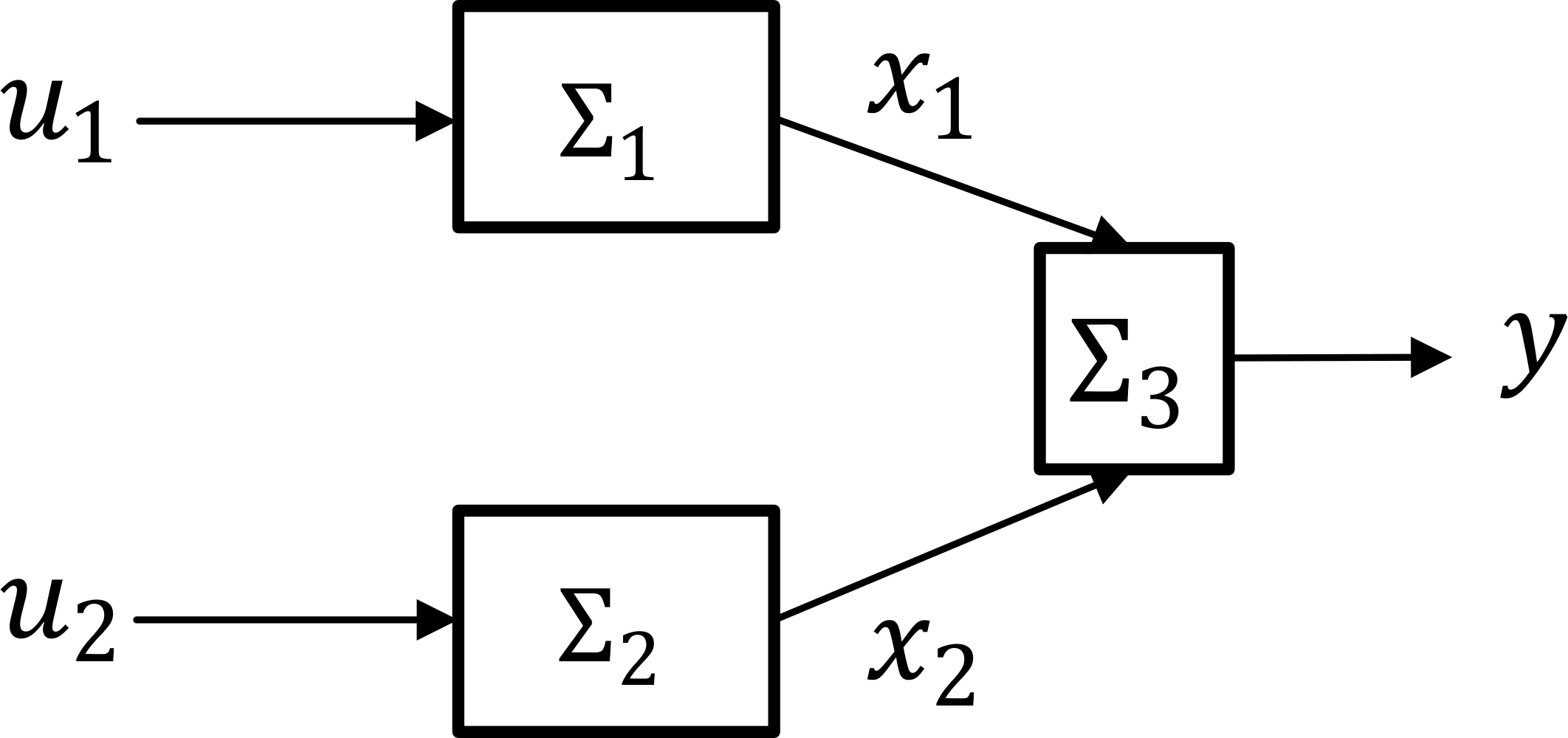 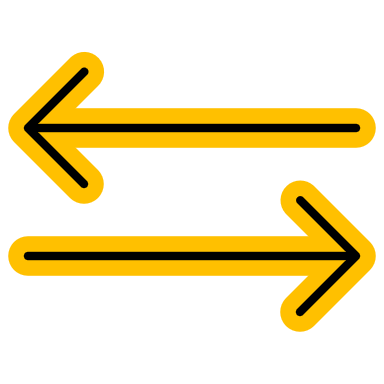 Specifications
First-order model
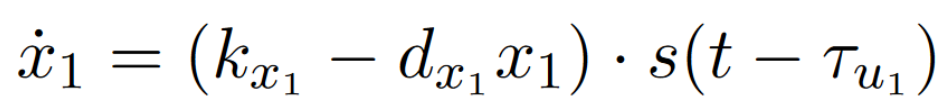 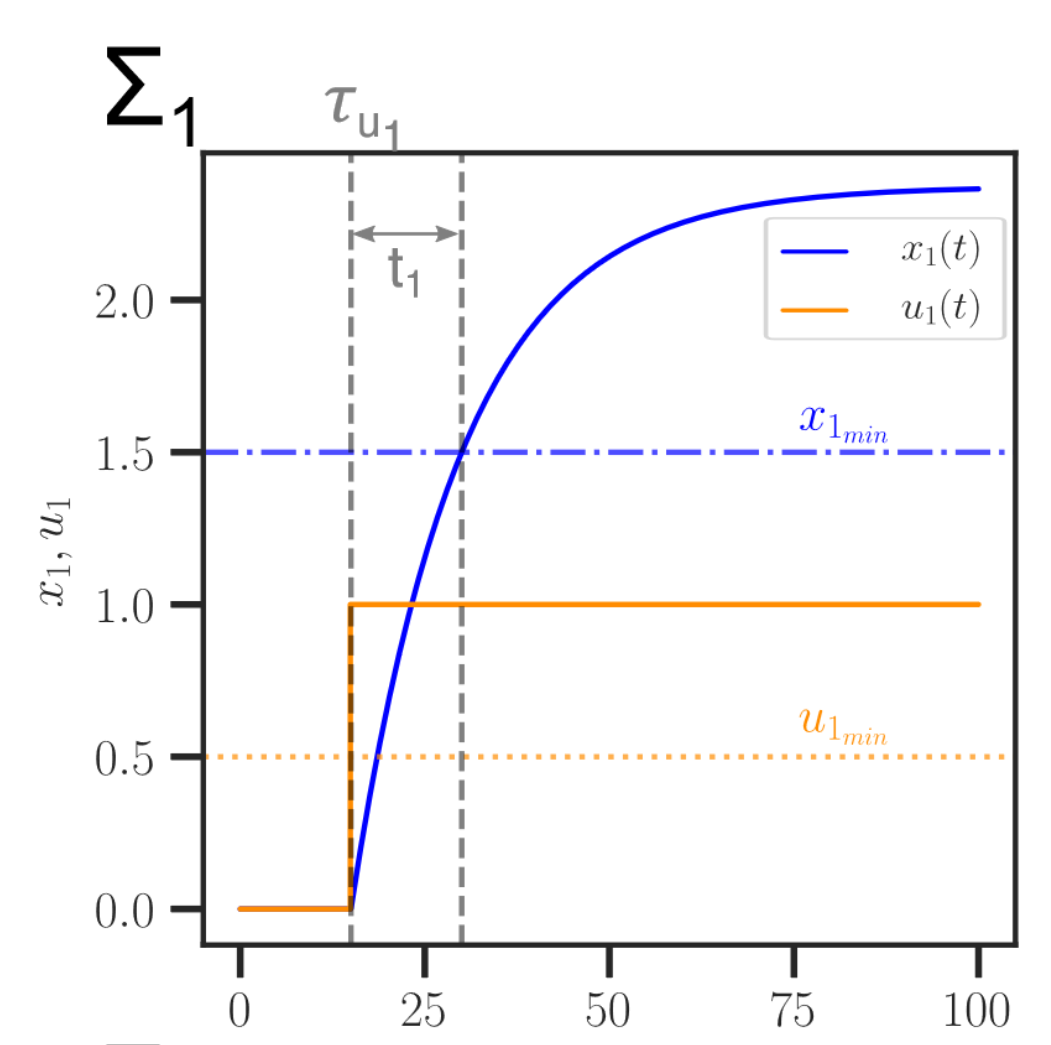 ODE
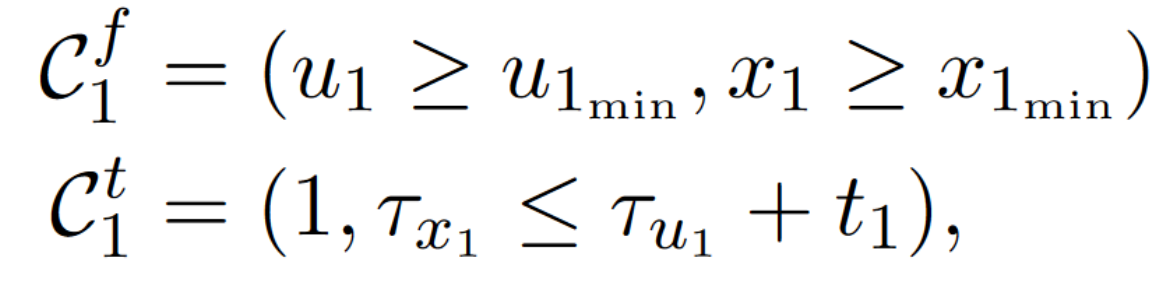 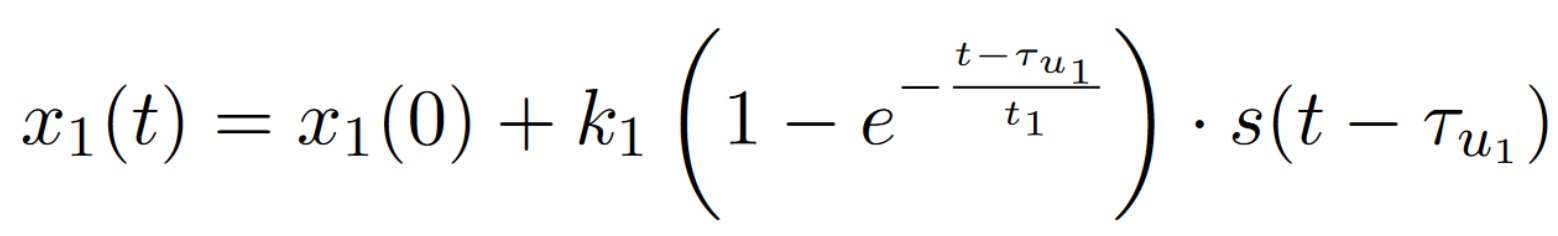 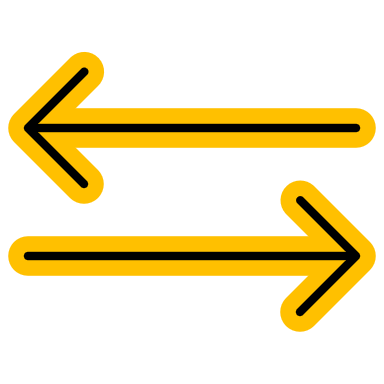 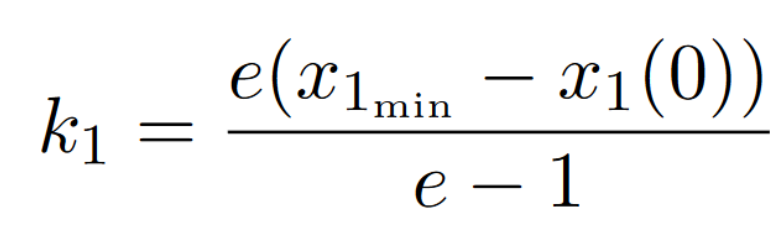 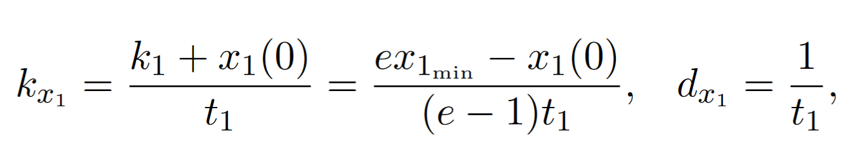 2/28/2023
9
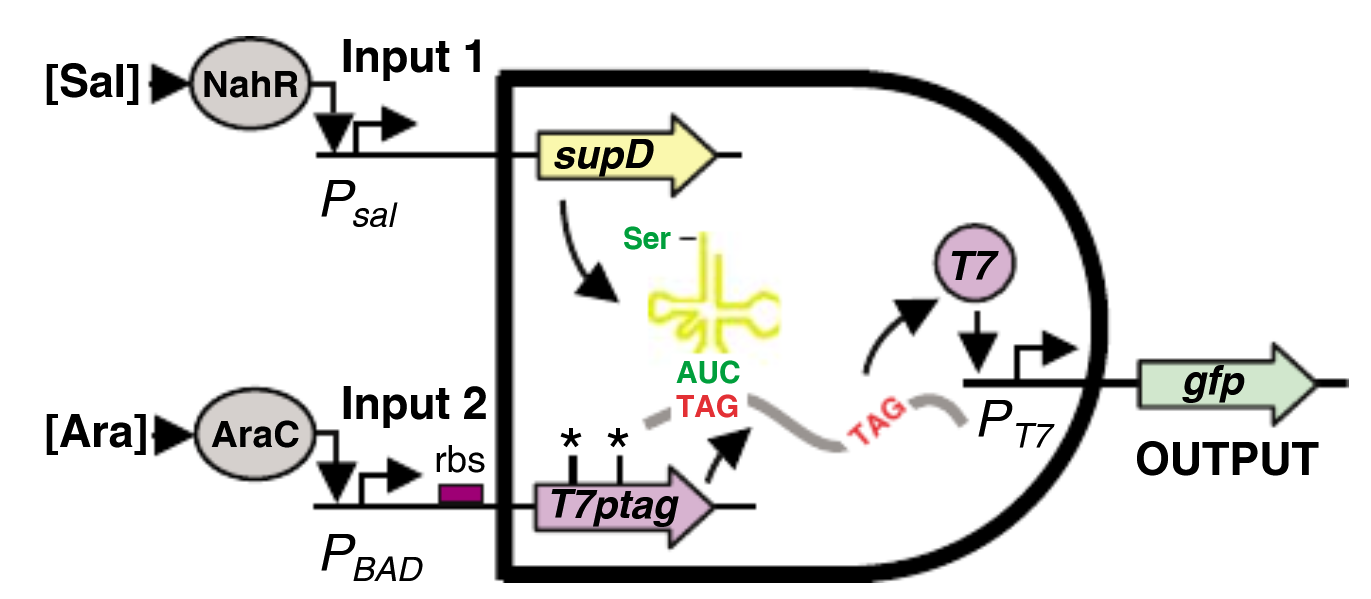 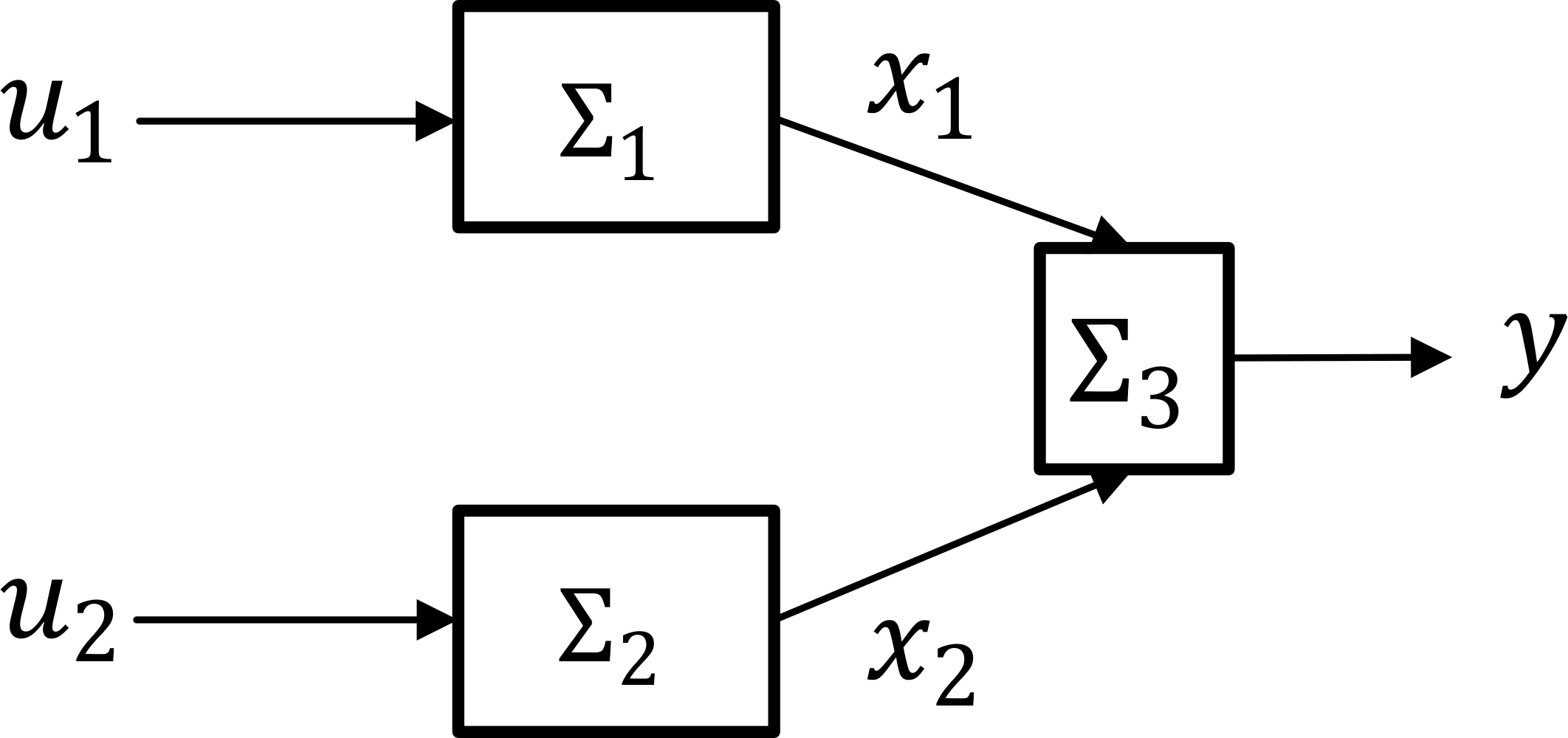 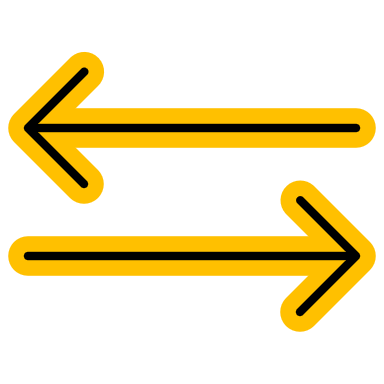 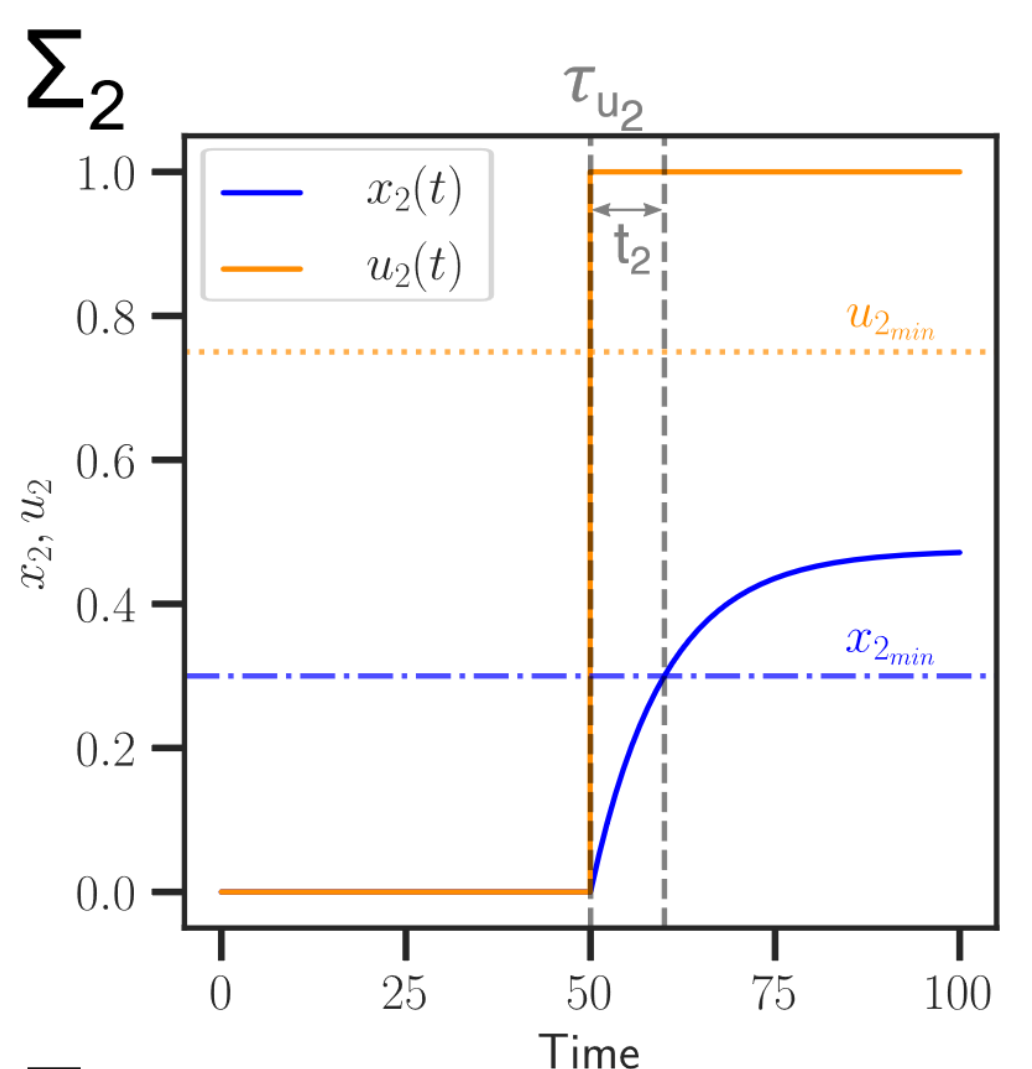 Specifications
First-order model
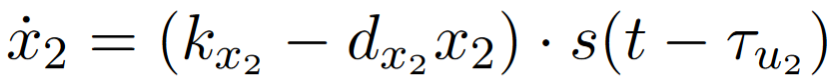 ODE
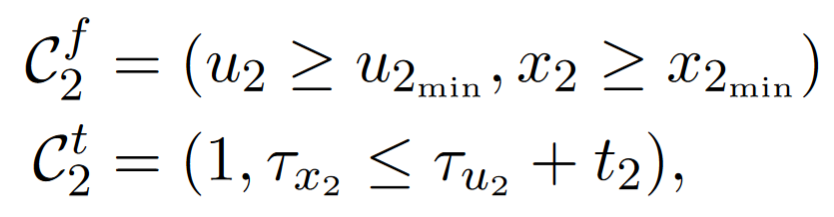 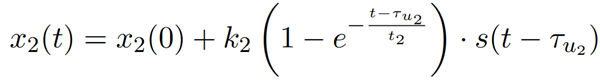 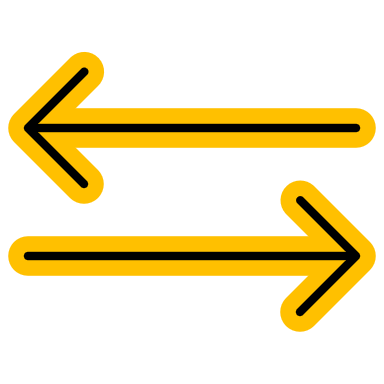 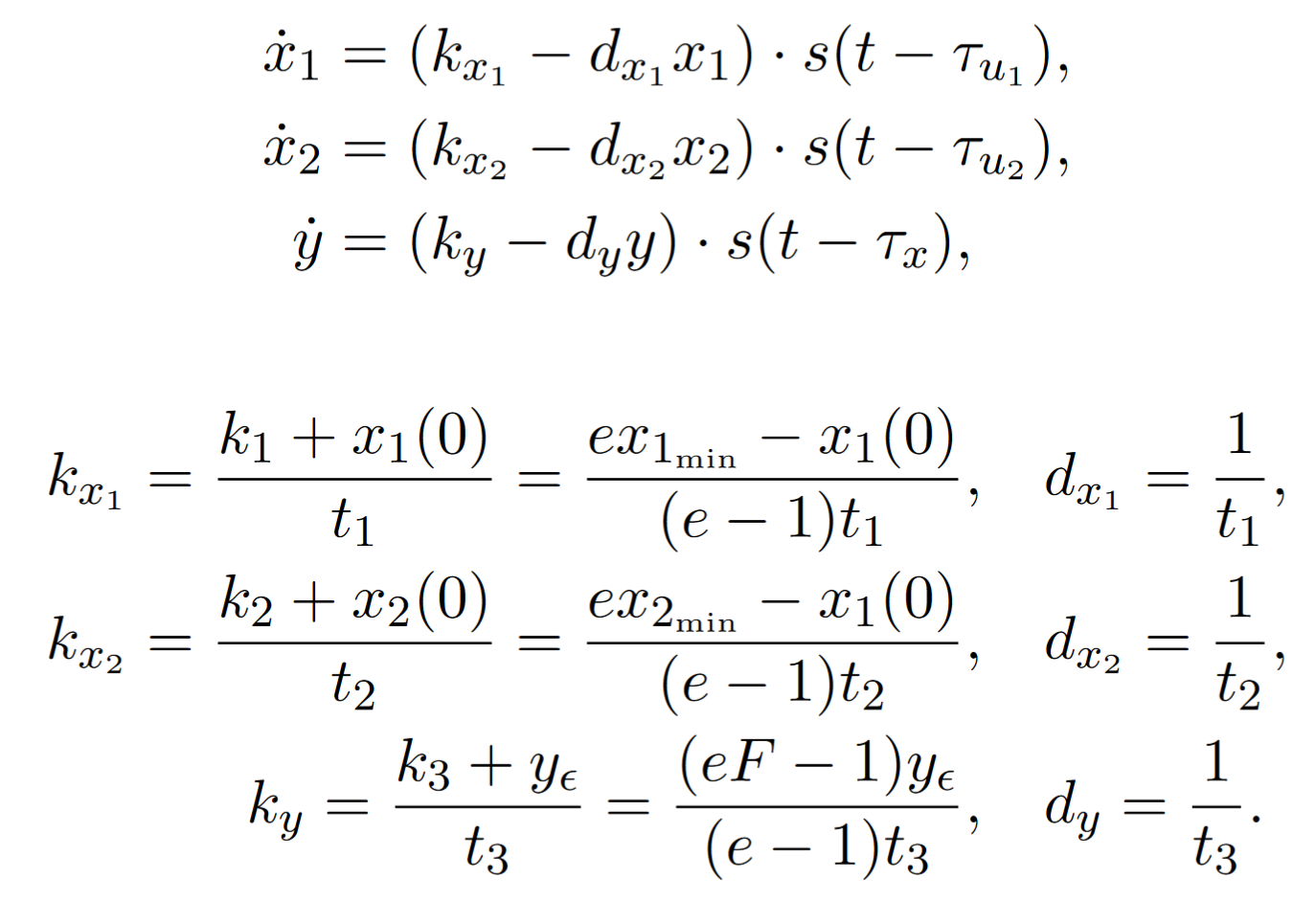 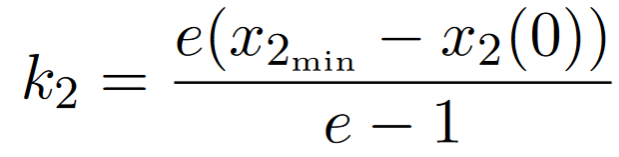 2/28/2023
10
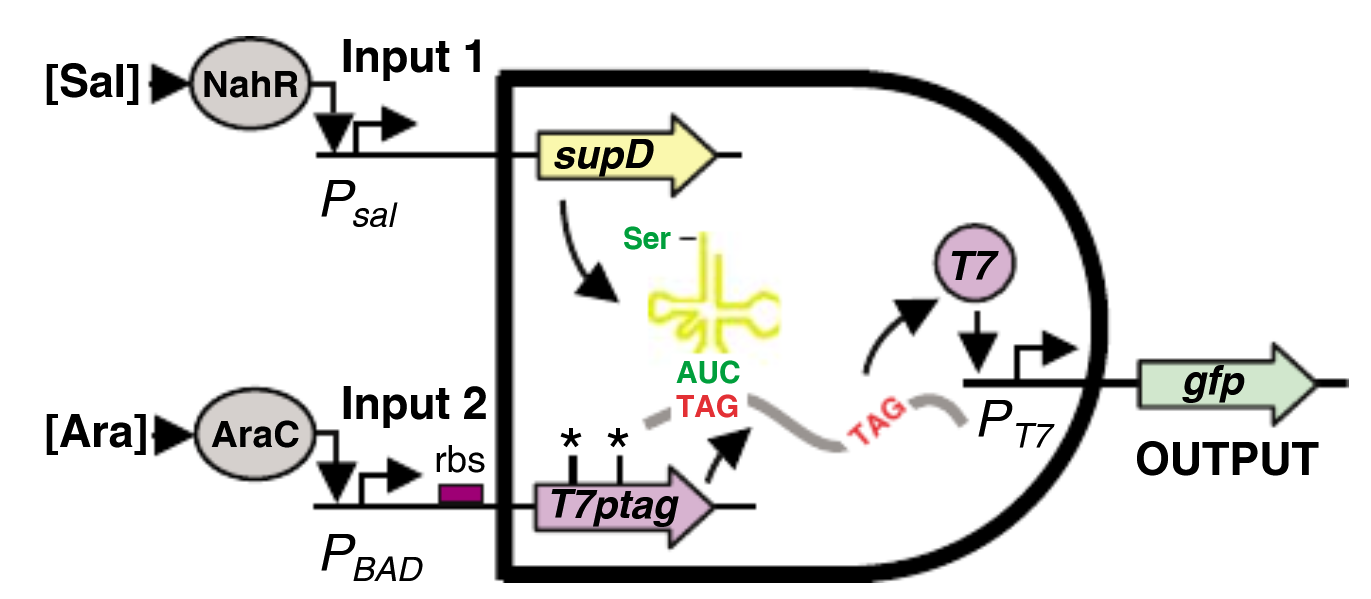 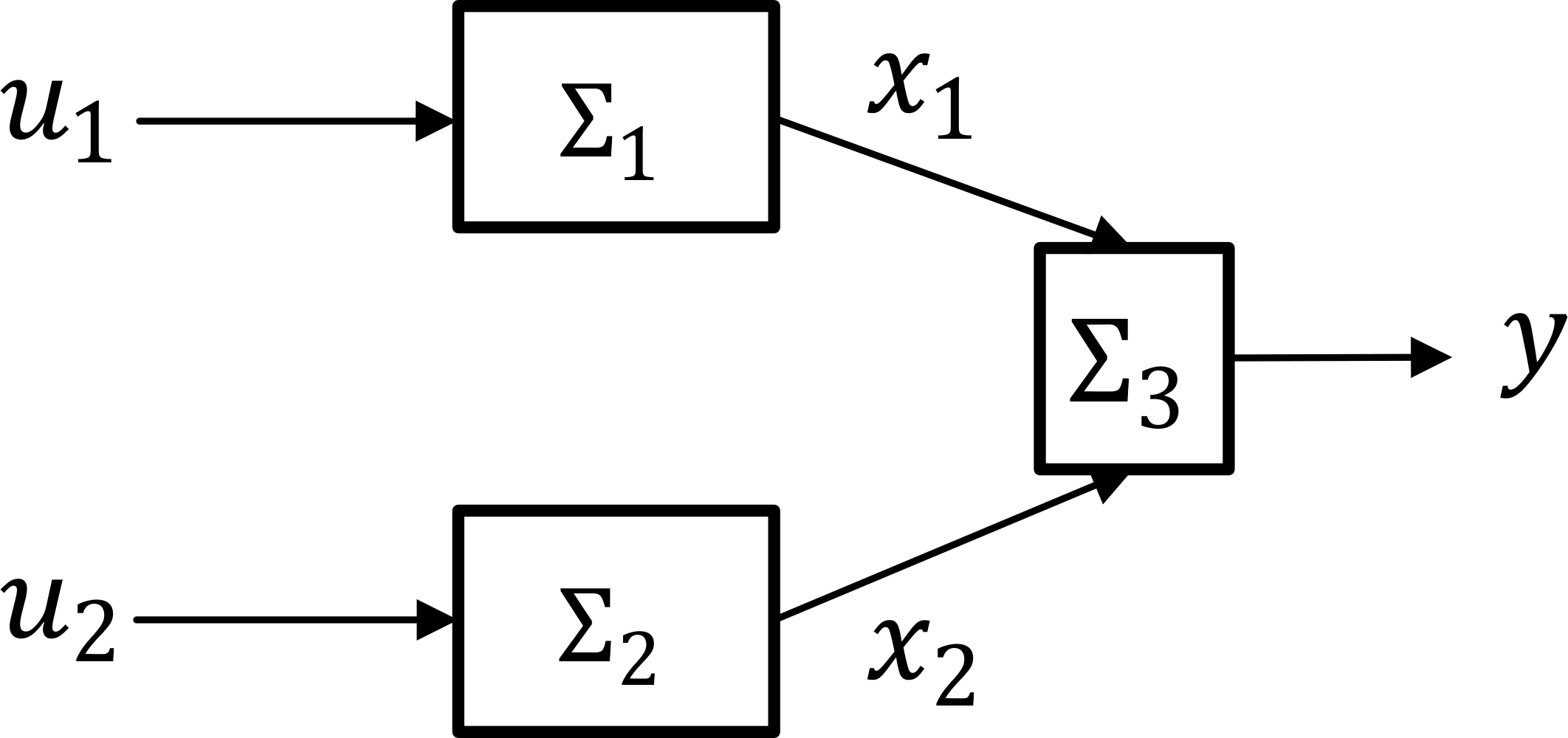 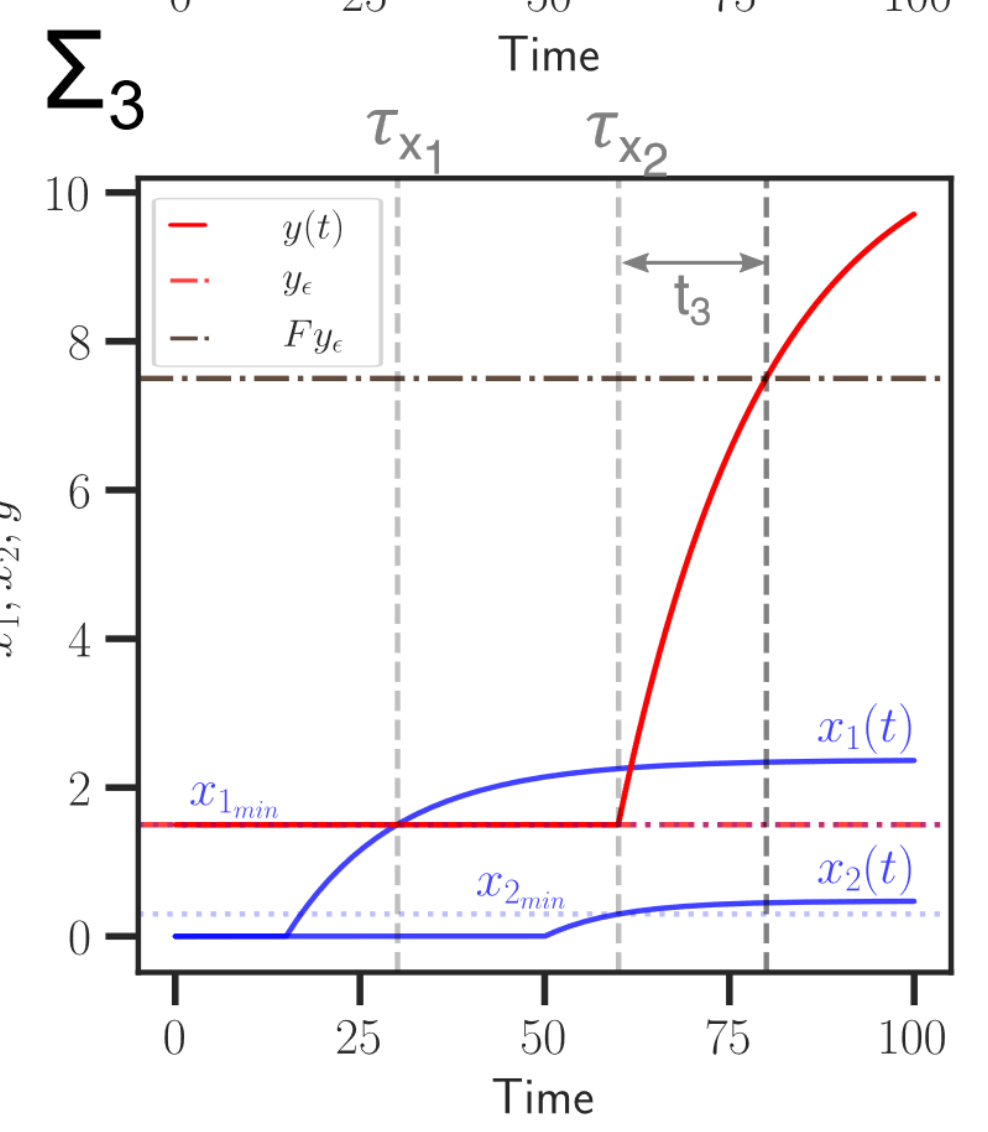 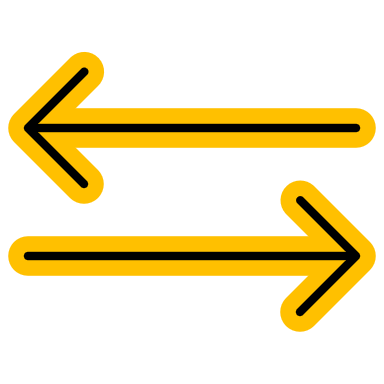 Specifications
First-order model
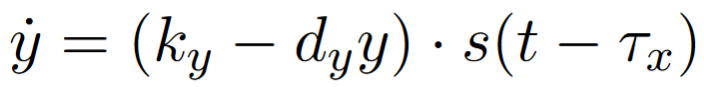 ODE
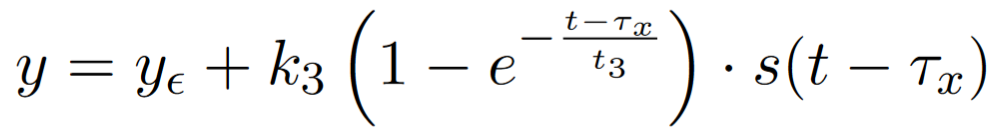 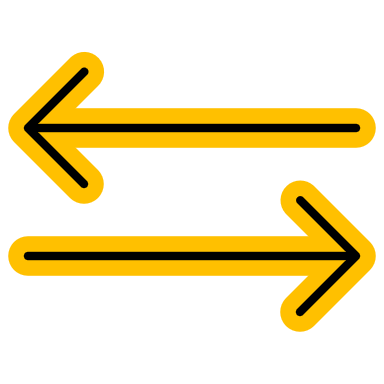 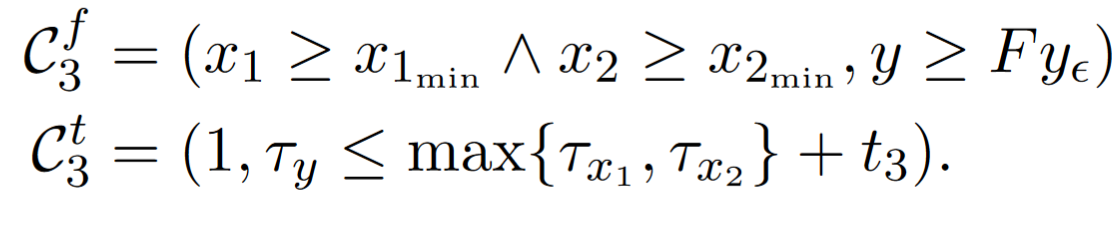 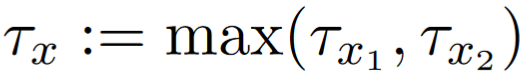 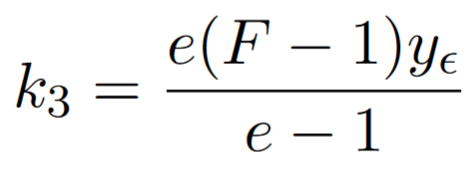 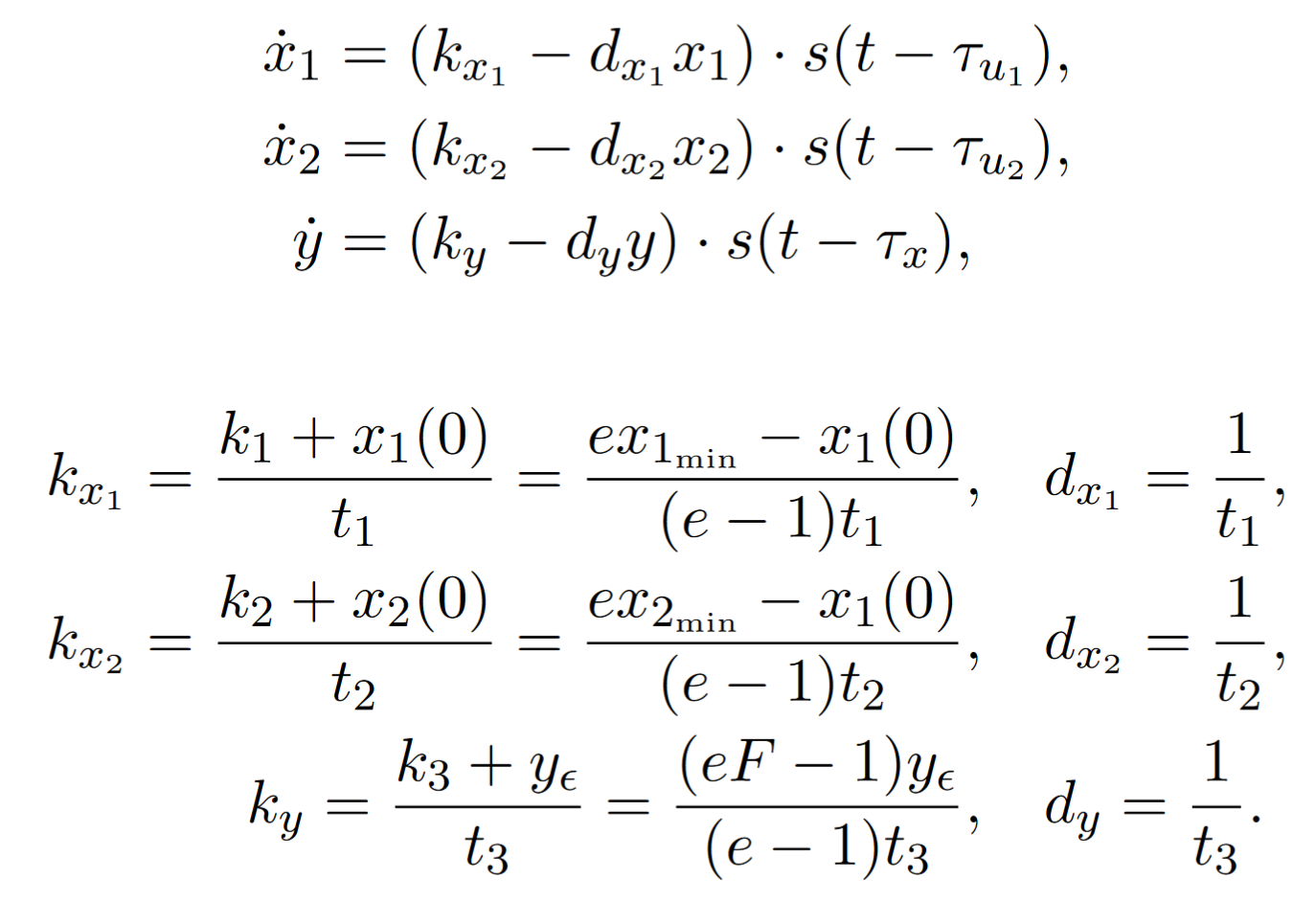 2/28/2023
11
Composition
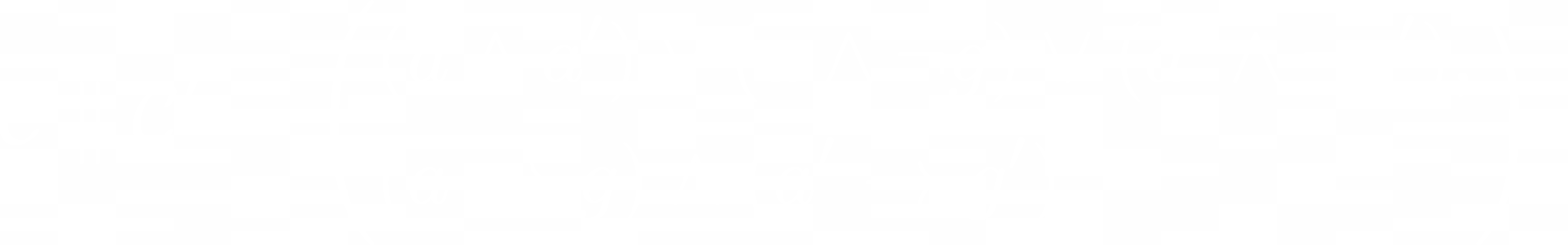 Composition of contracts:
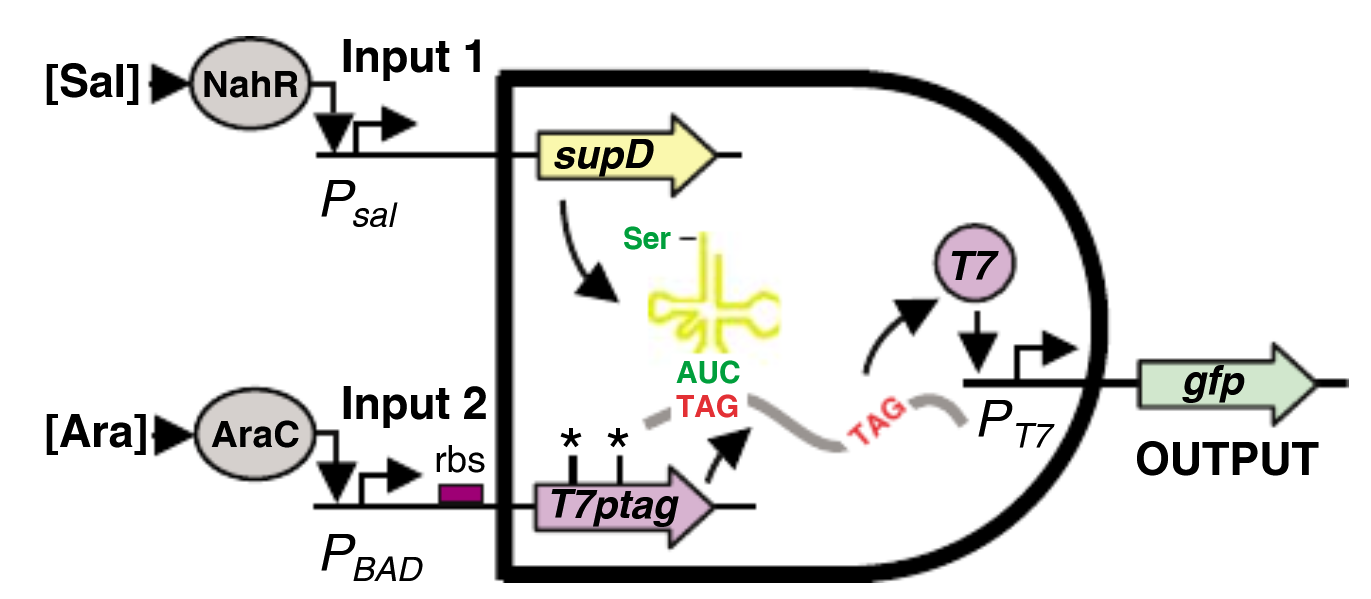 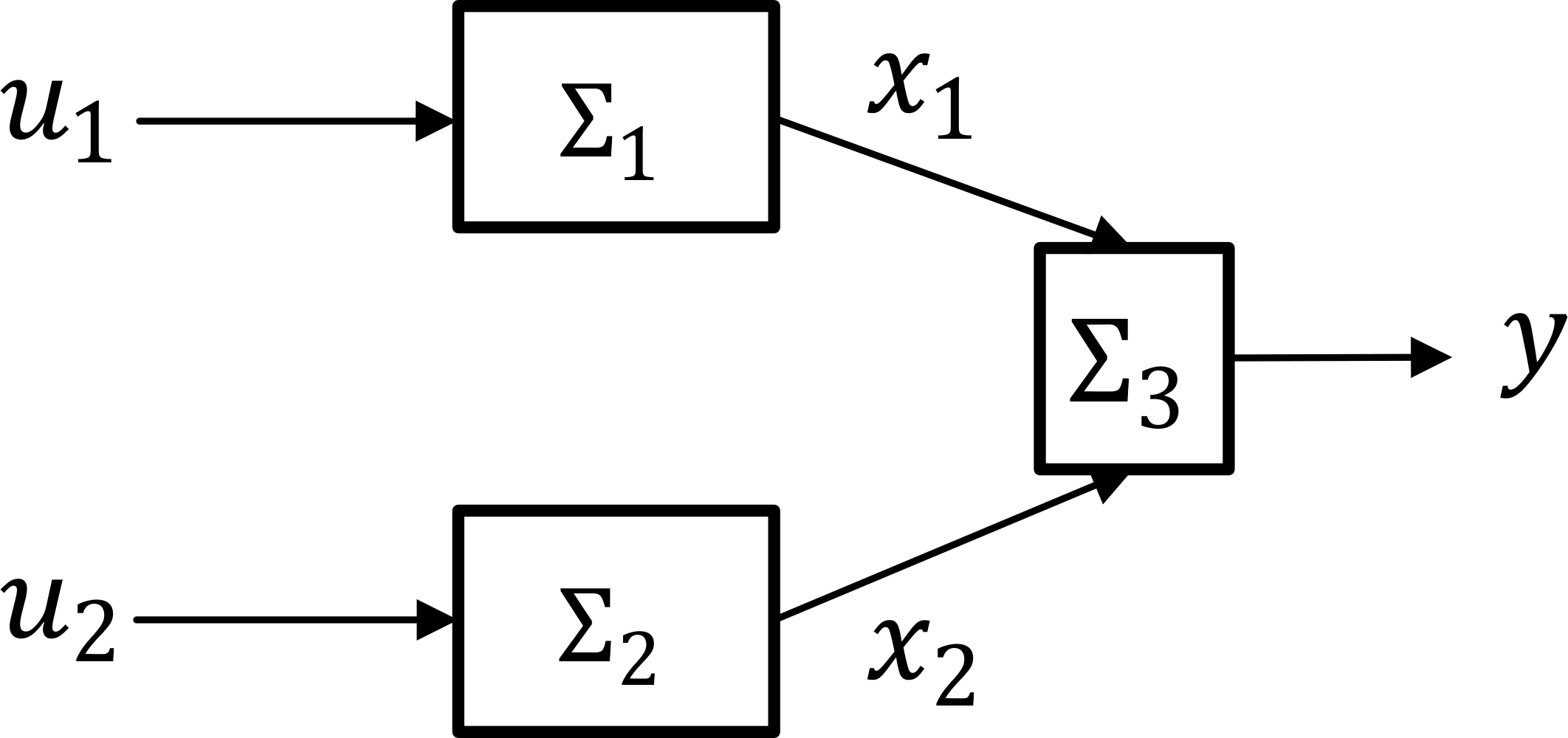 Specification
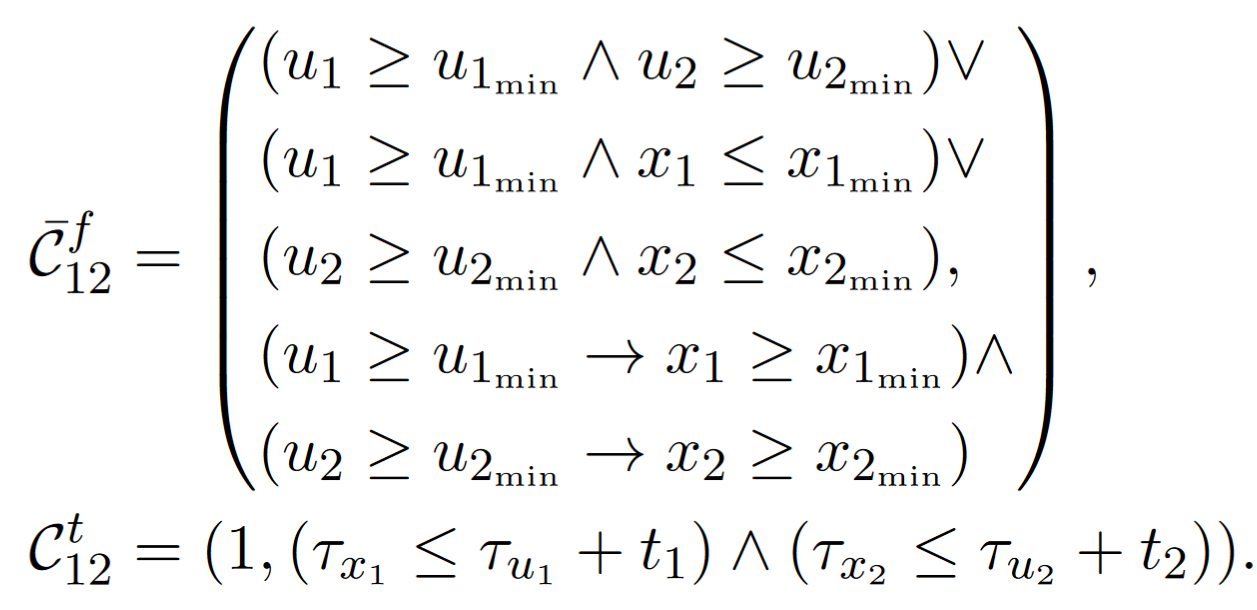 First-order model
Abstraction
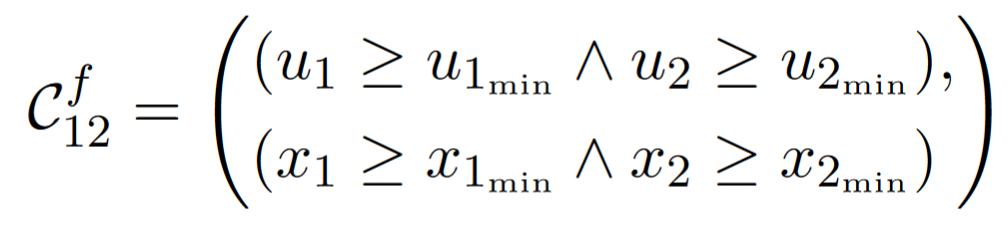 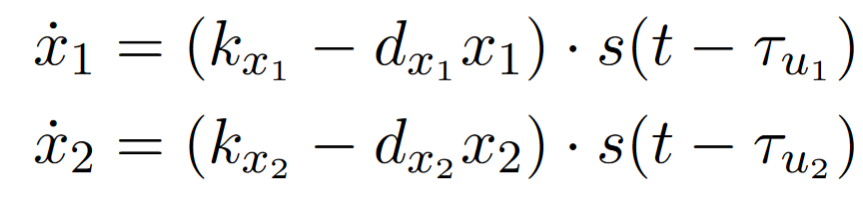 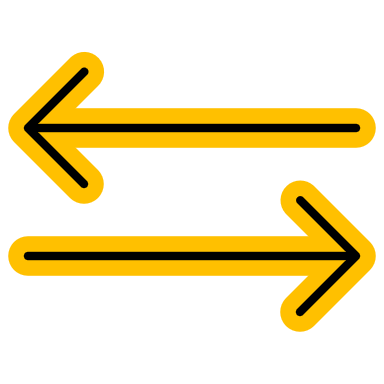 Benveniste, Albert, et al. Contracts for system design. Diss. Inria, 2012.
Ayush Pandey, California Institute of Technology
2/28/2023
12
[Speaker Notes: Composition yields the smallest specification that the system obeys. This means that the systemsatisfies any specification which is more abstract than that obtained from the compositionoperation.]
Composition
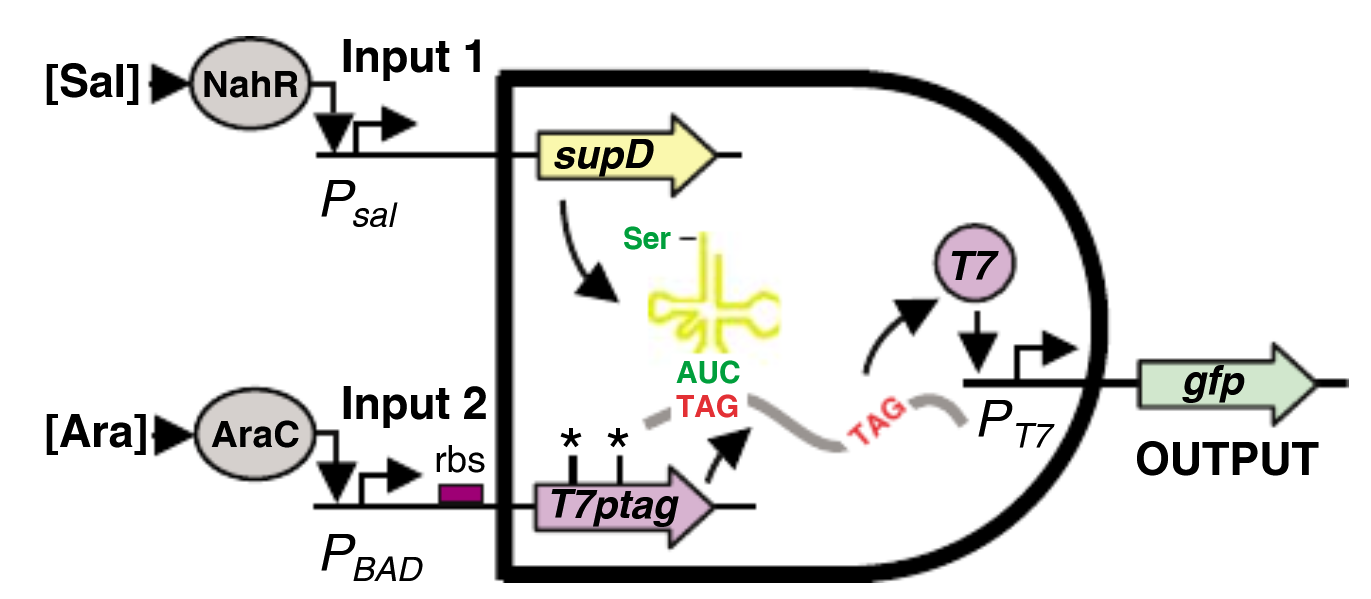 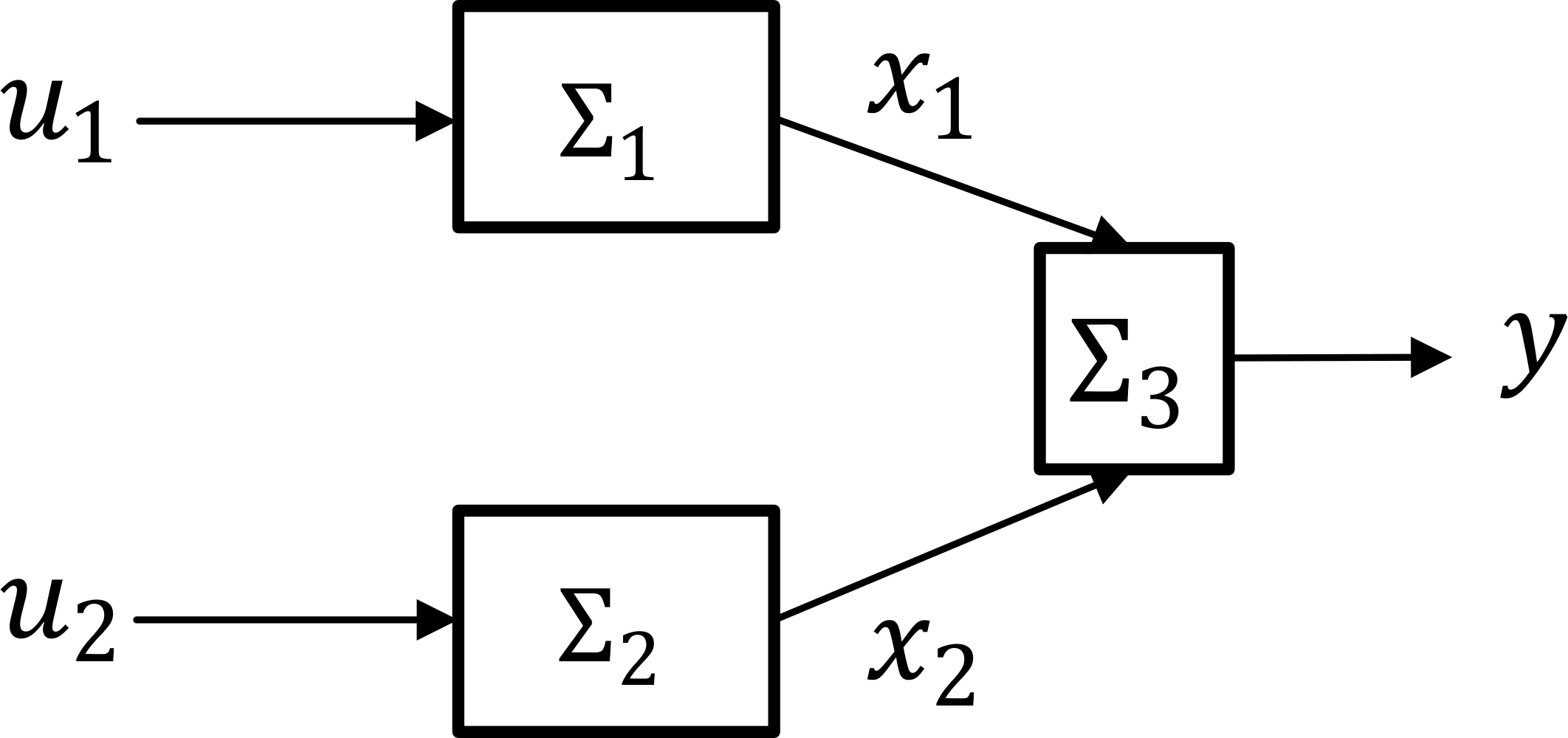 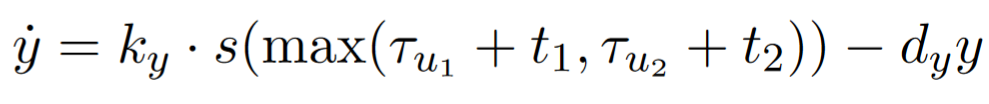 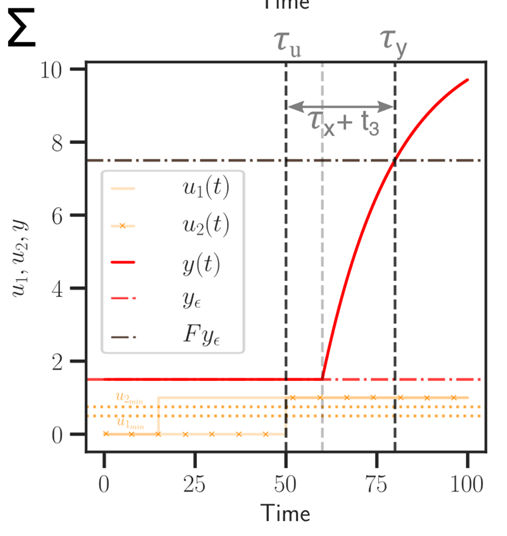 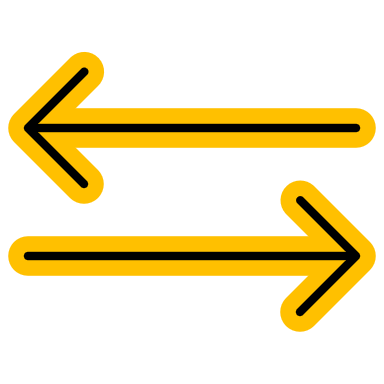 Specification
First-order model
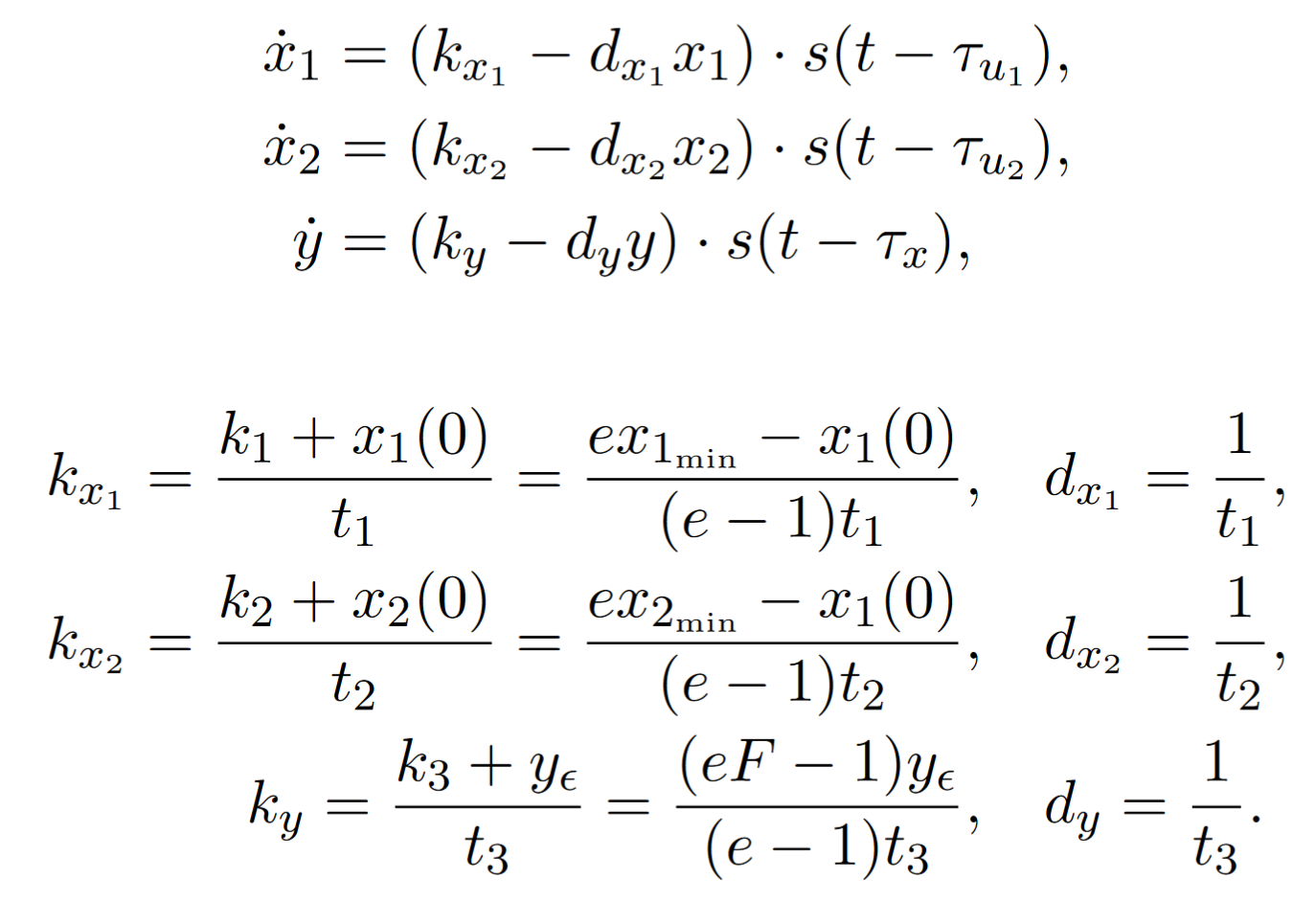 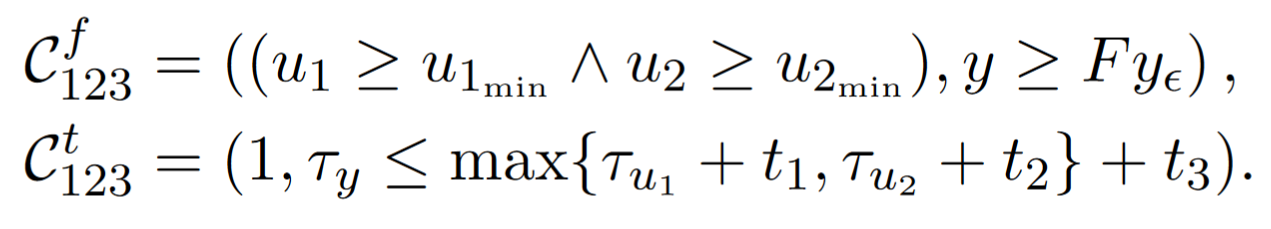 Ayush Pandey, California Institute of Technology
2/28/2023
13
Towards detailed implementation models
Implementation models
Specifications
Phenomenological models
Phenomenological models
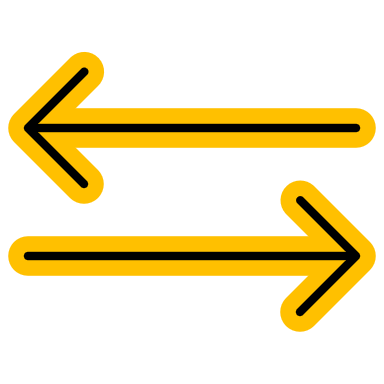 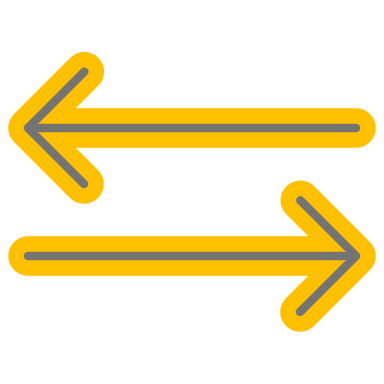 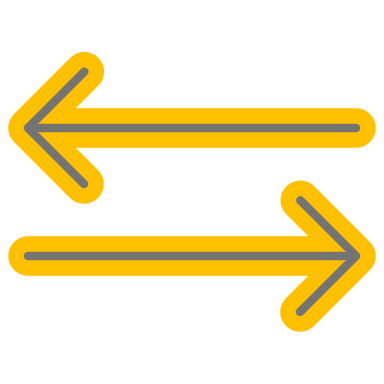 Interaction based specifications.
First-order models.
Huge CRNs that represent circuit implementation.
Mechanism level models.
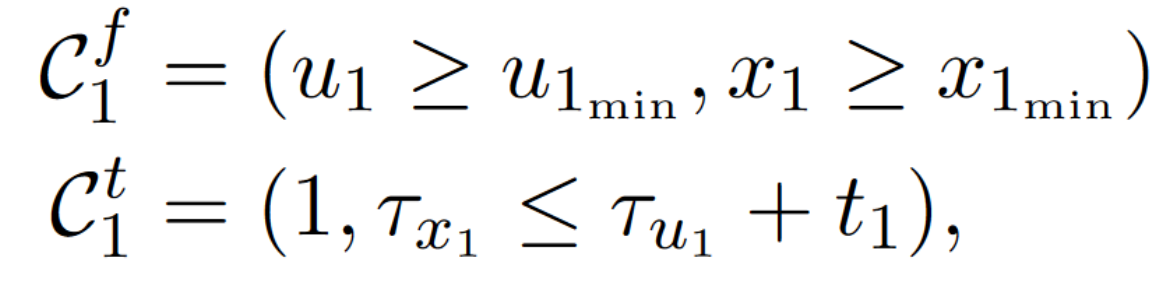 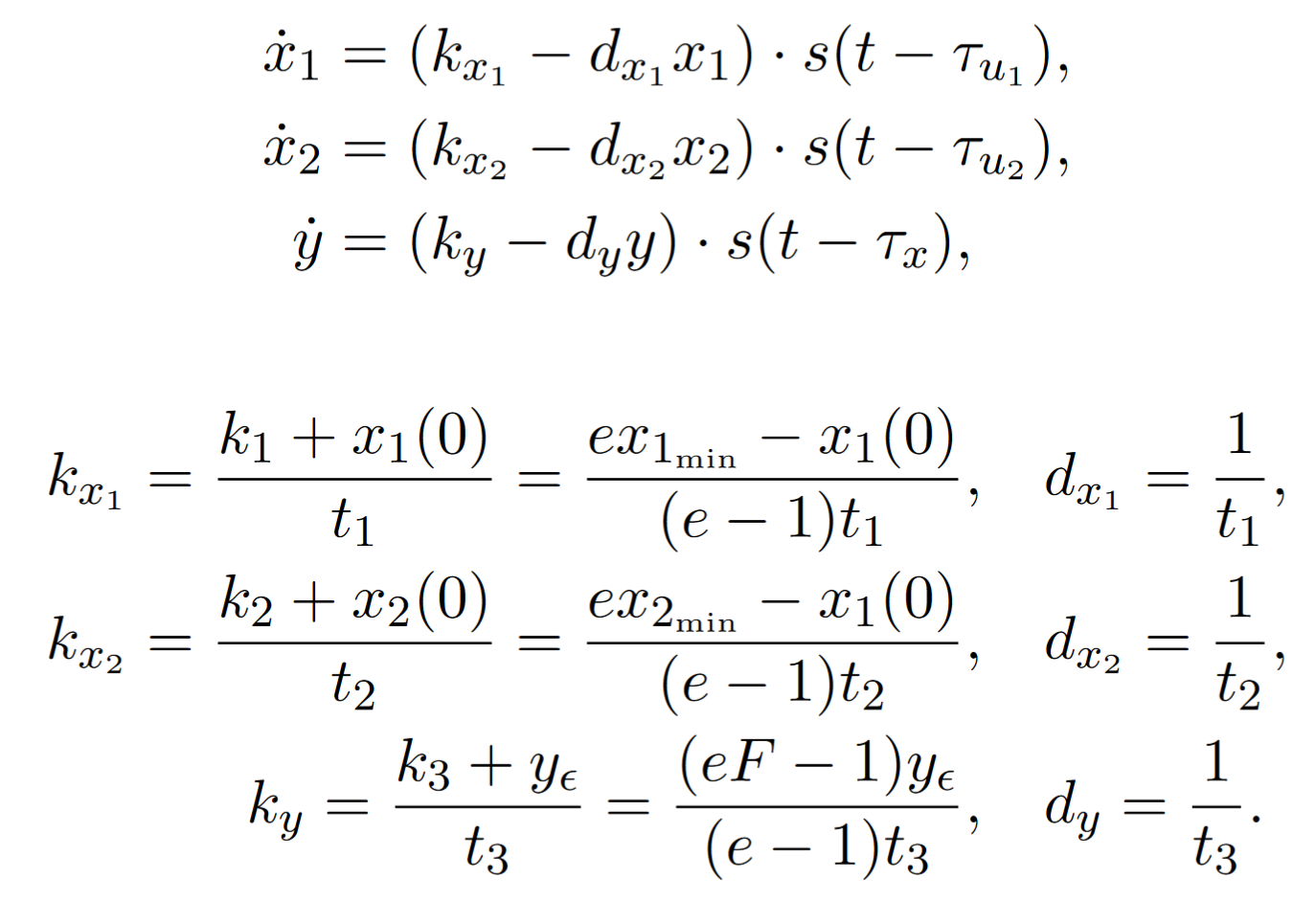 Future Work
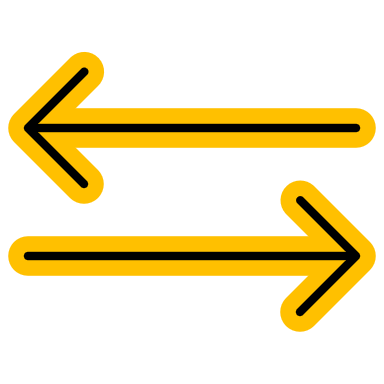 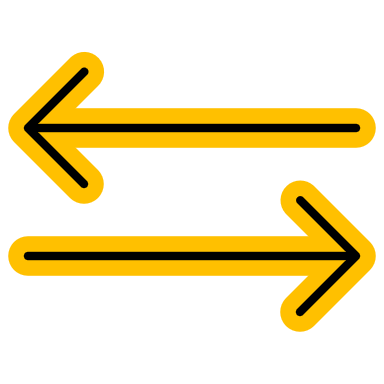 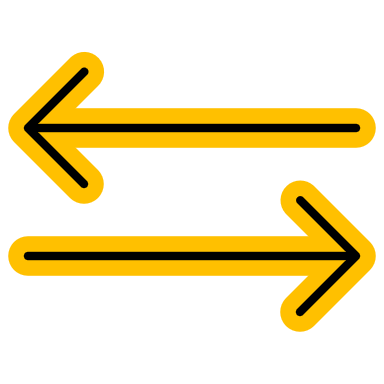 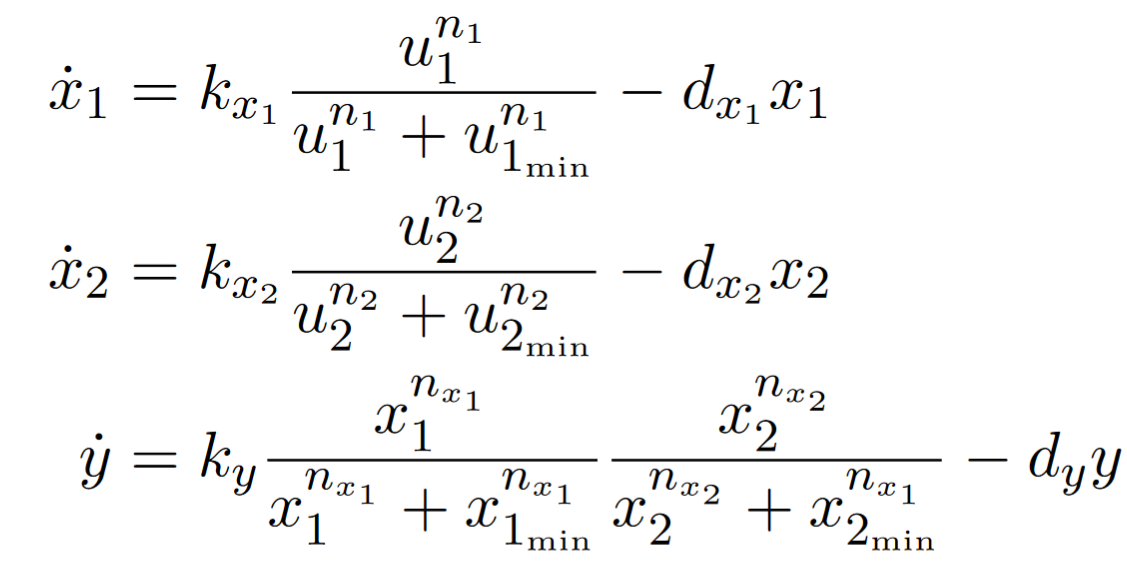 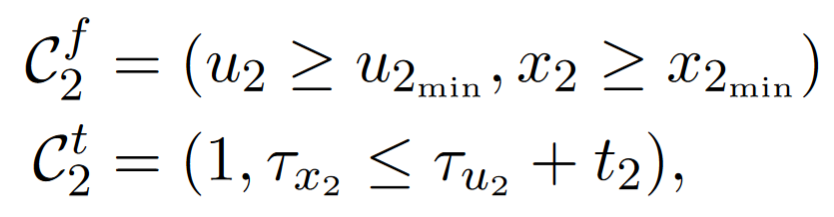 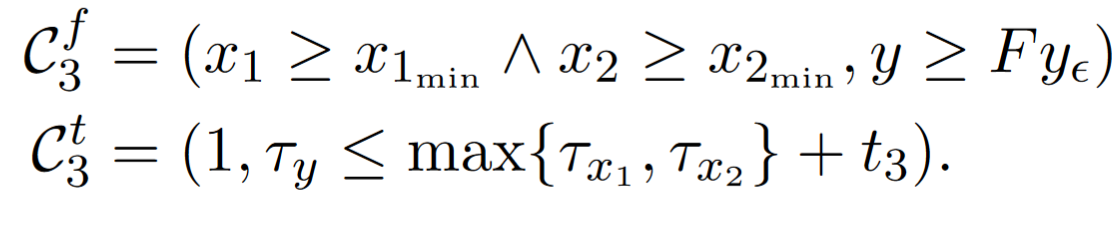 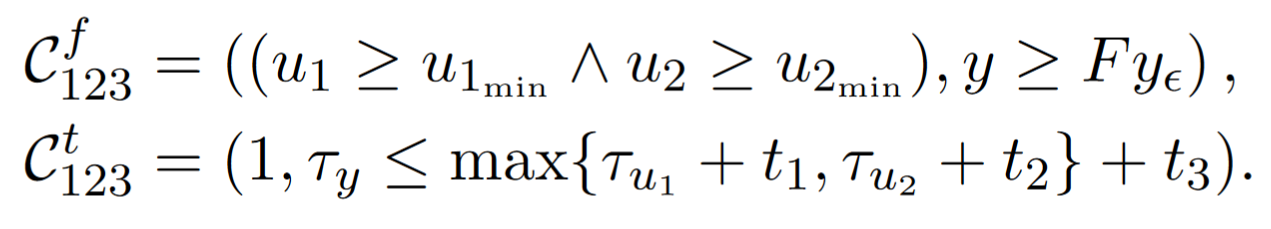 2/28/2023
14
Formal system design: synthesisGiven specifications of the top-level system and two subsystems, synthesize the missing subsystem that satisfies top-level specification
Find specification of missing component
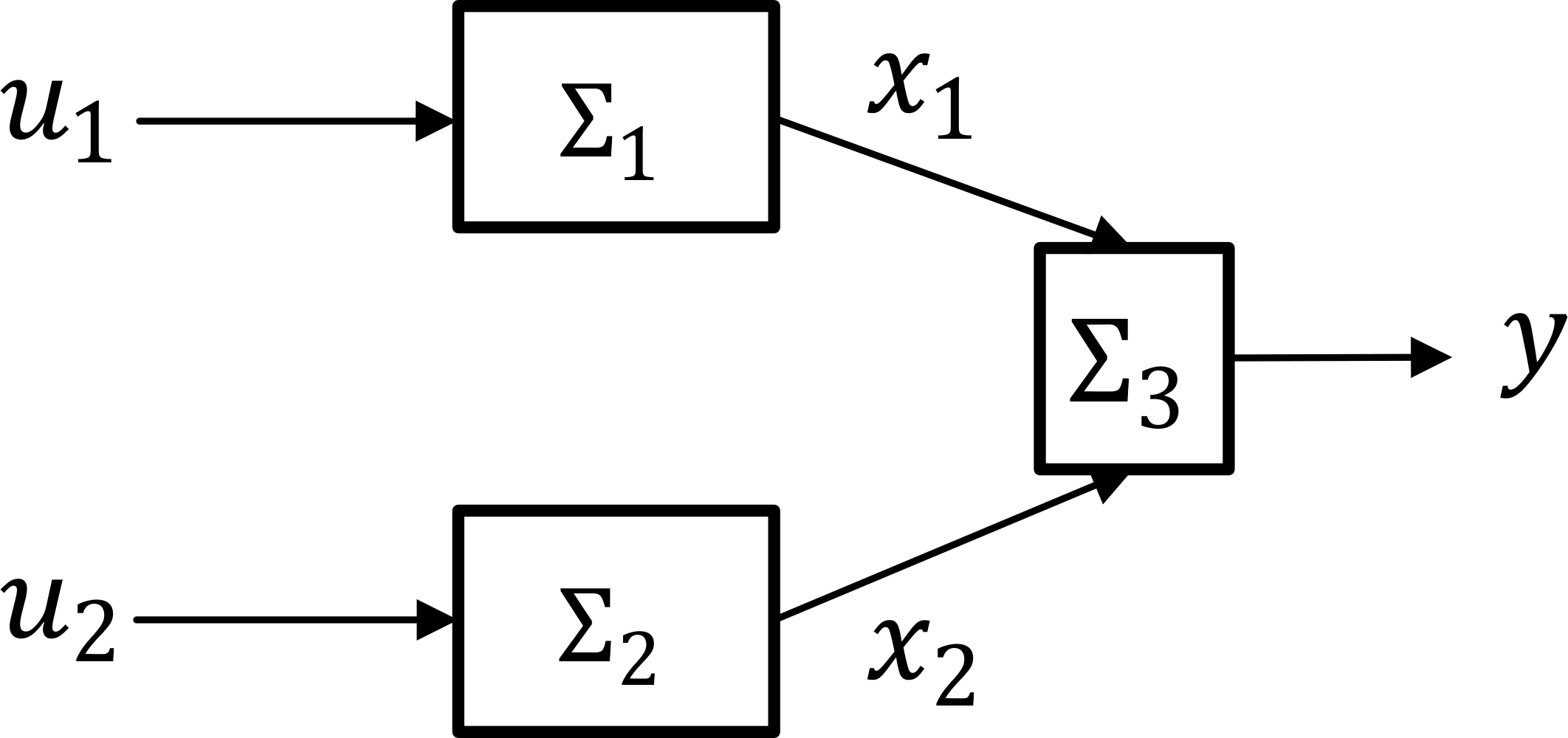 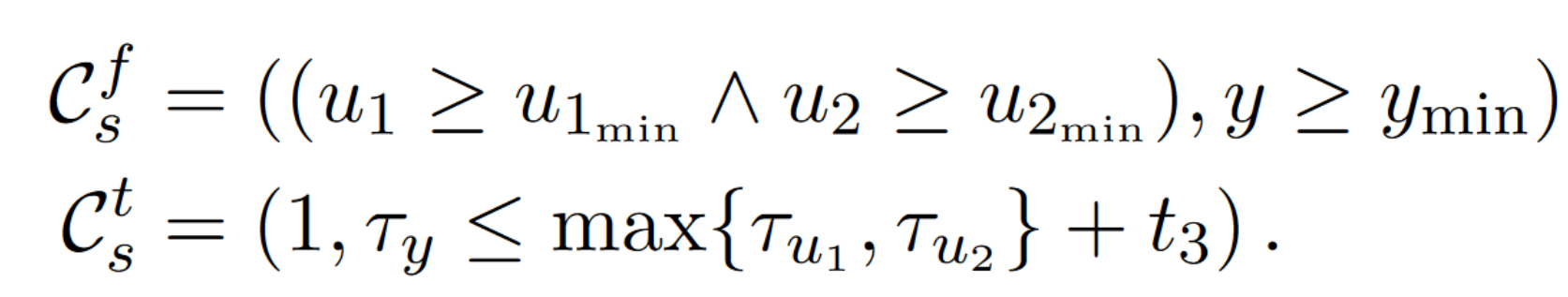 Top-level system specification:
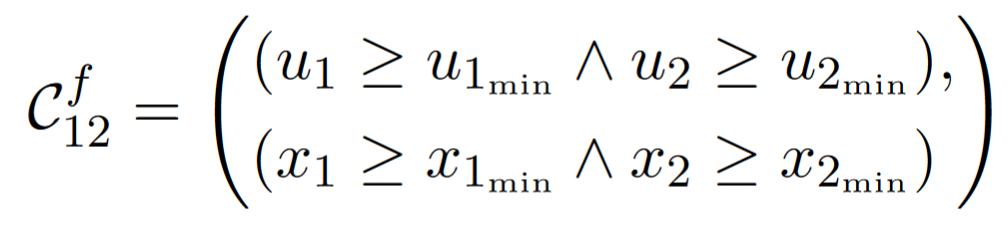 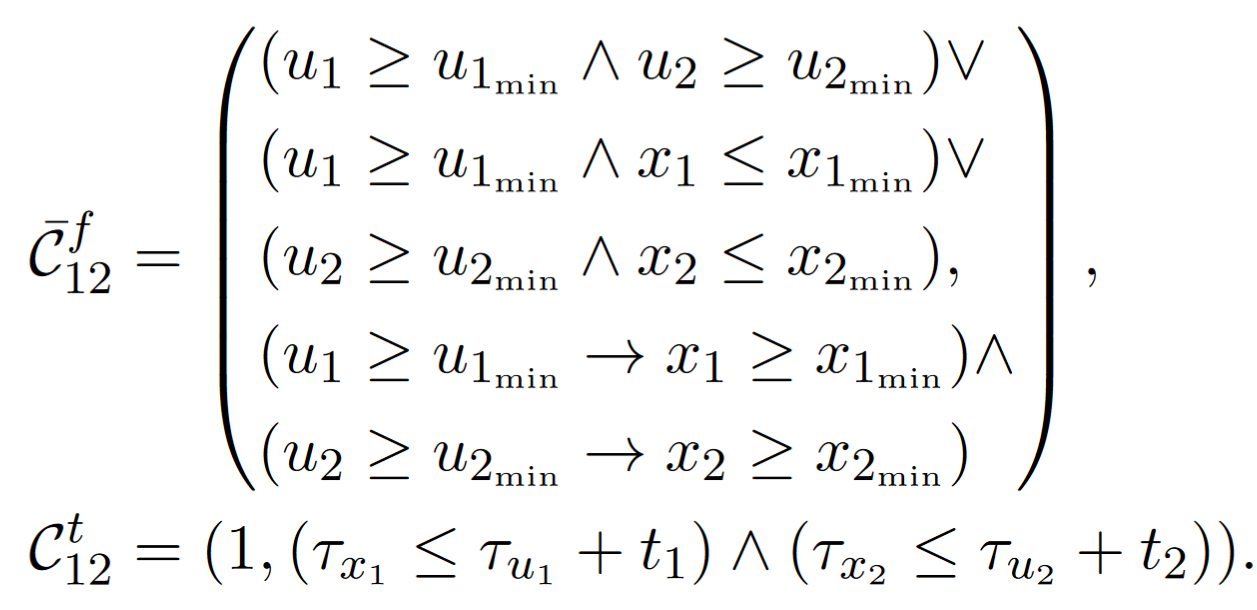 Composition of two subsystems:
2/28/2023
2/28/2023
Ayush Pandey, PhD Candidate,
California Institute of Technology
16
Quotient of contracts:
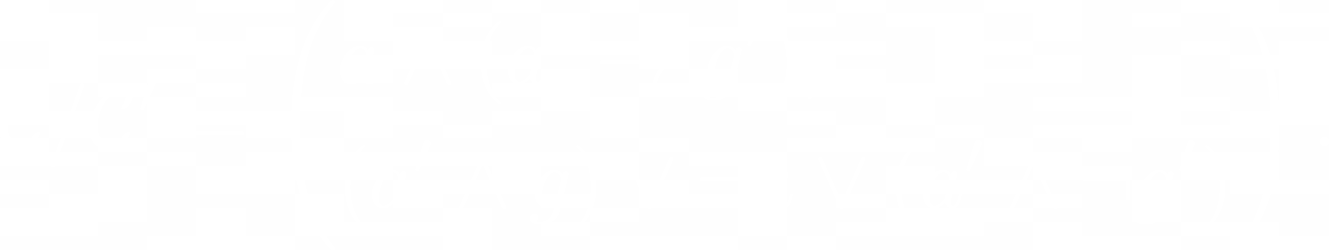 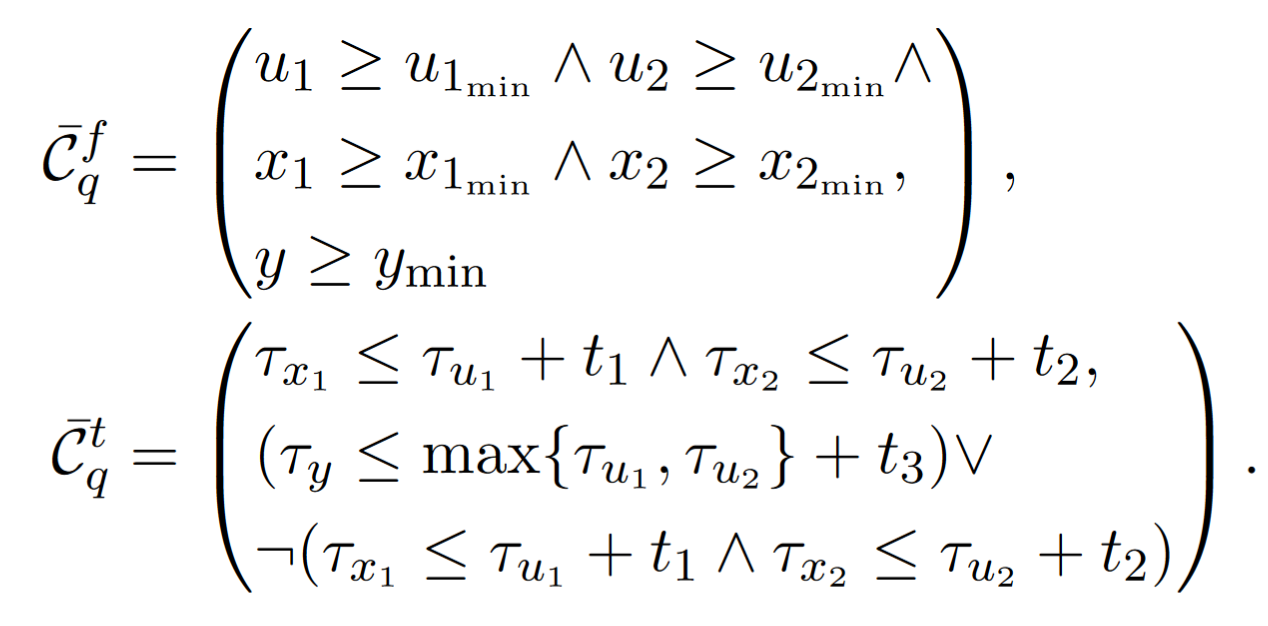 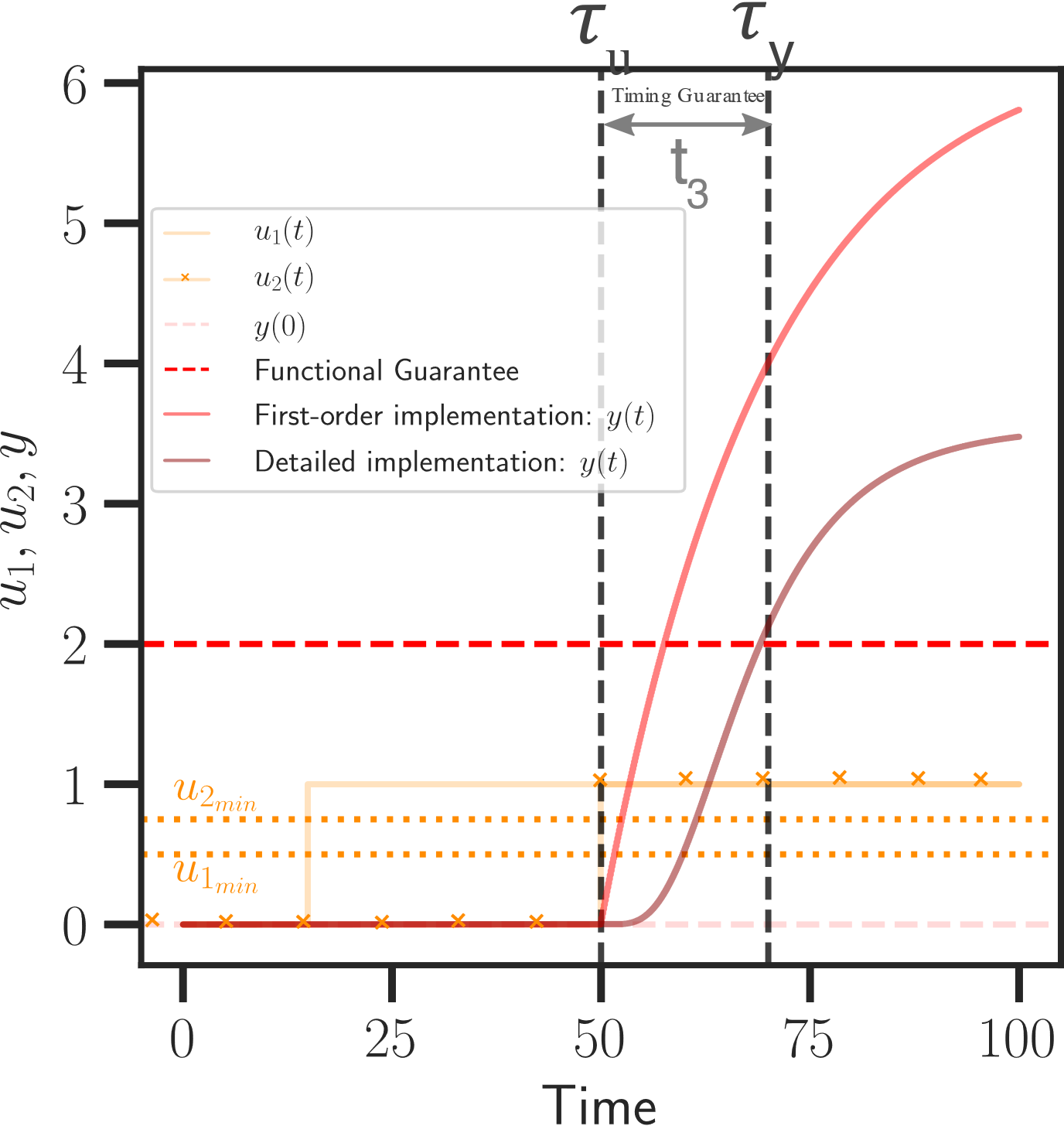 Specifications
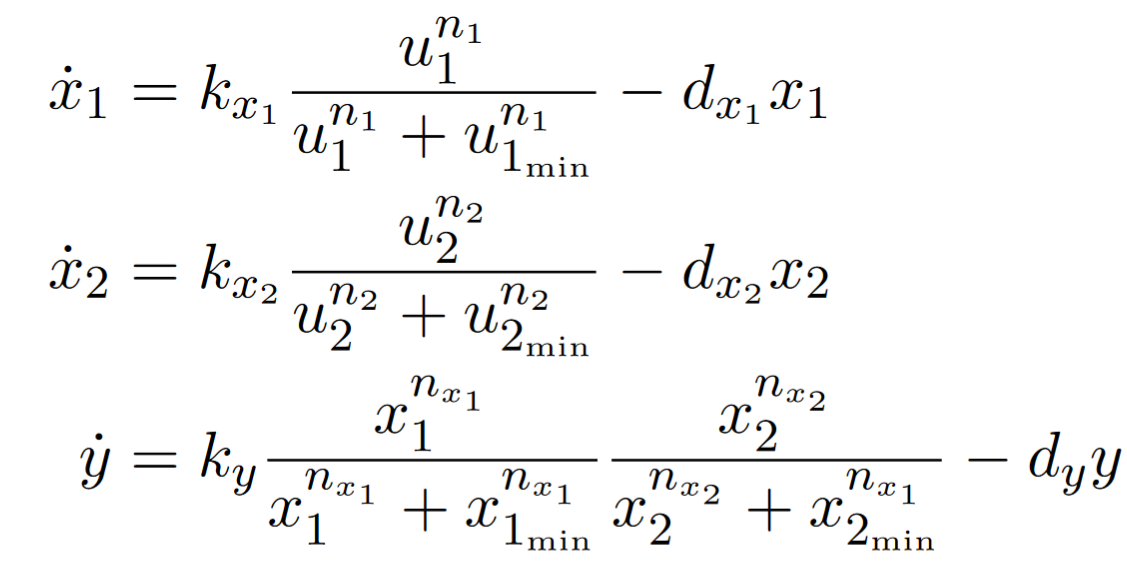 Refinement
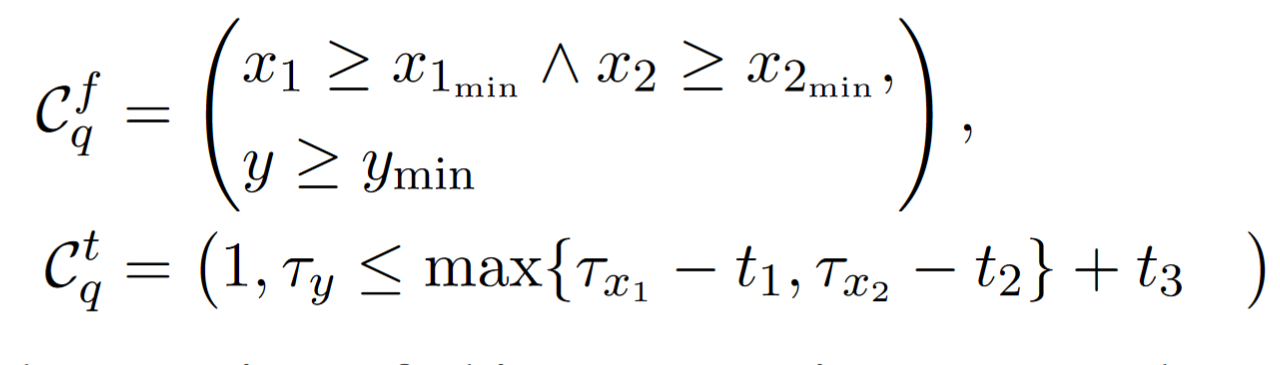 Detailed implementation
First-order model
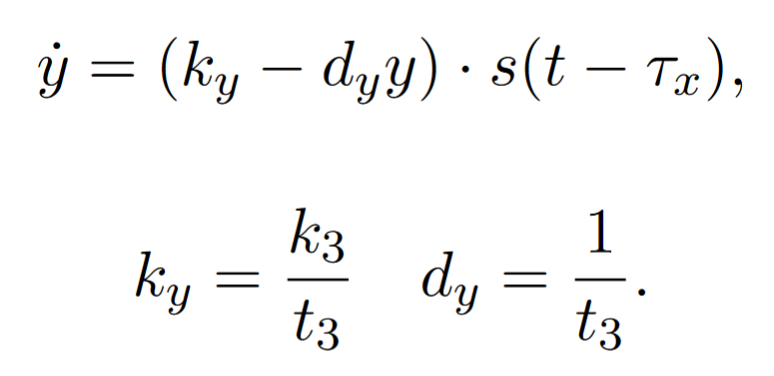 Phenomenological Model
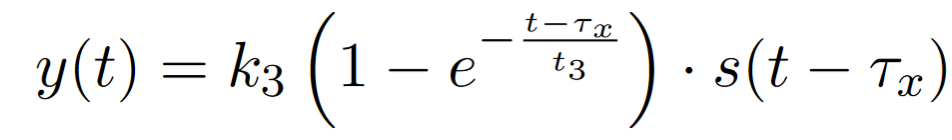 ODE
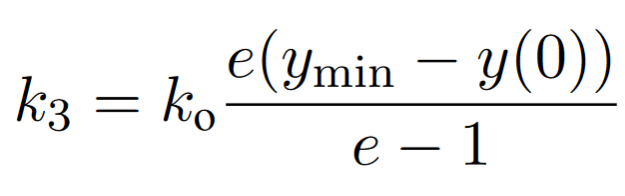 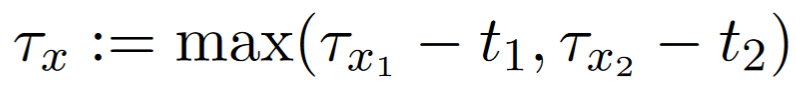 Incer Inigo, et al. "Quotient for assume-guarantee contracts." 2018 16th ACM/IEEE International Conference on Formal Methods and Models for System Design (MEMOCODE). IEEE, 2018
Key takeaways
A formal system design tool decouples specification, interconnections, and logical behavior from implementations.

For scalable design of biological circuits (with order of 1000 components) – a design tool catered for biology that reasons about behaviors, interfaces, and implementations is required.
This work was done in collaboration with Inigo Incer, a postdoctoral scholar at University of California, Berkeley and California Institute of Technology